Мы родом из 1943 года:МЗИК-ИжСХИ-ИжГСХА
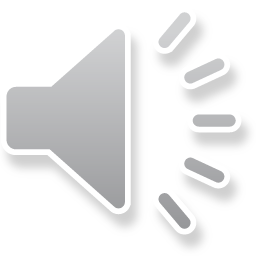 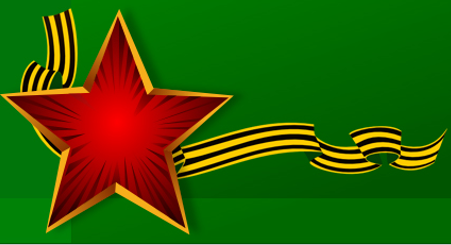 В посёлке Голицыно и селе Успенском 12 мая 1943 года был восстановлен Московский Зоотехнический Институт Коневодства
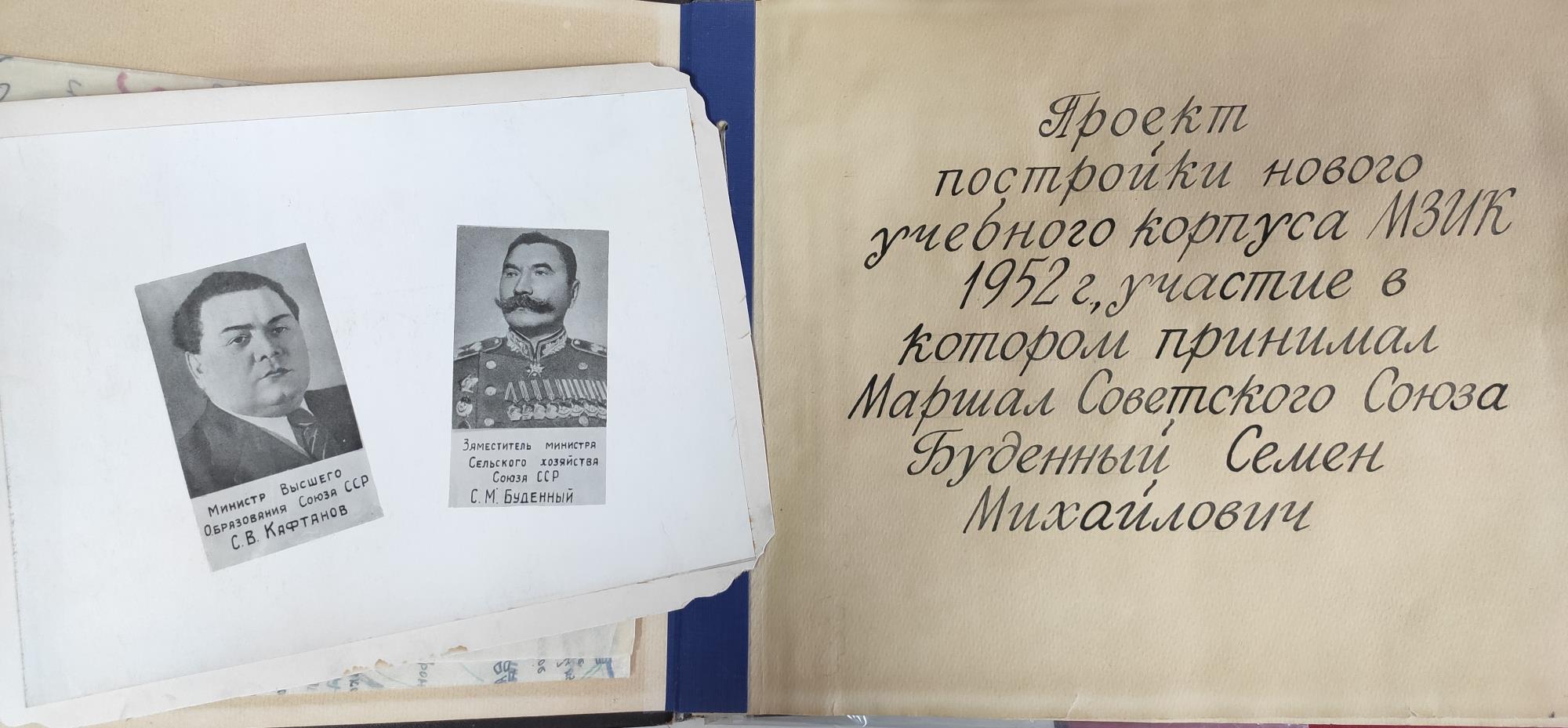 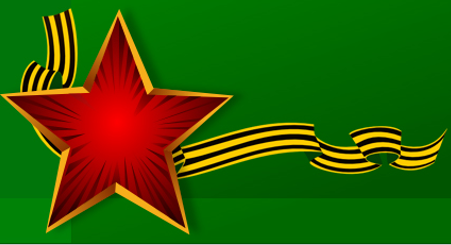 У истоков создания института стоял сам С.М. Будённый
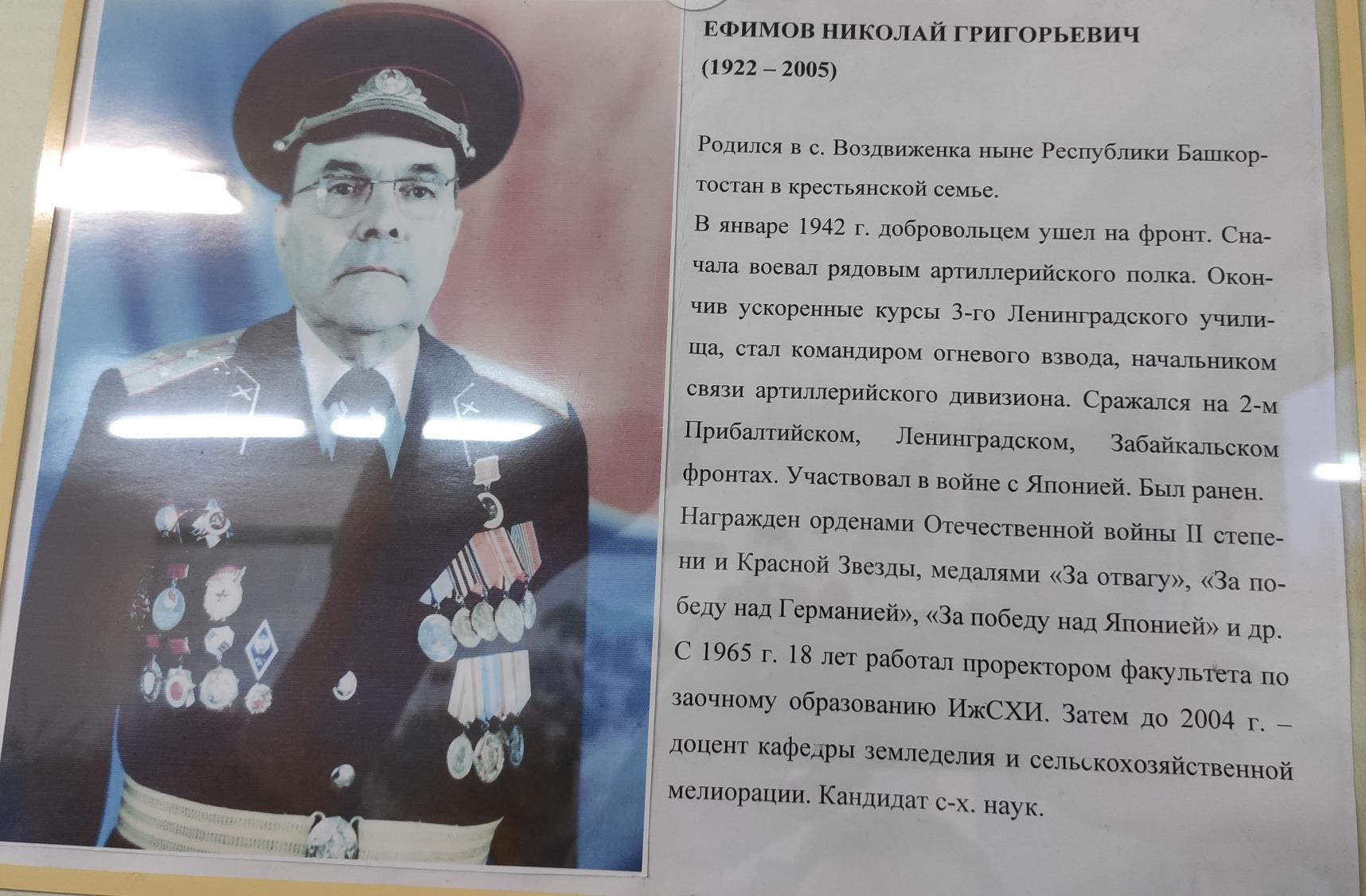 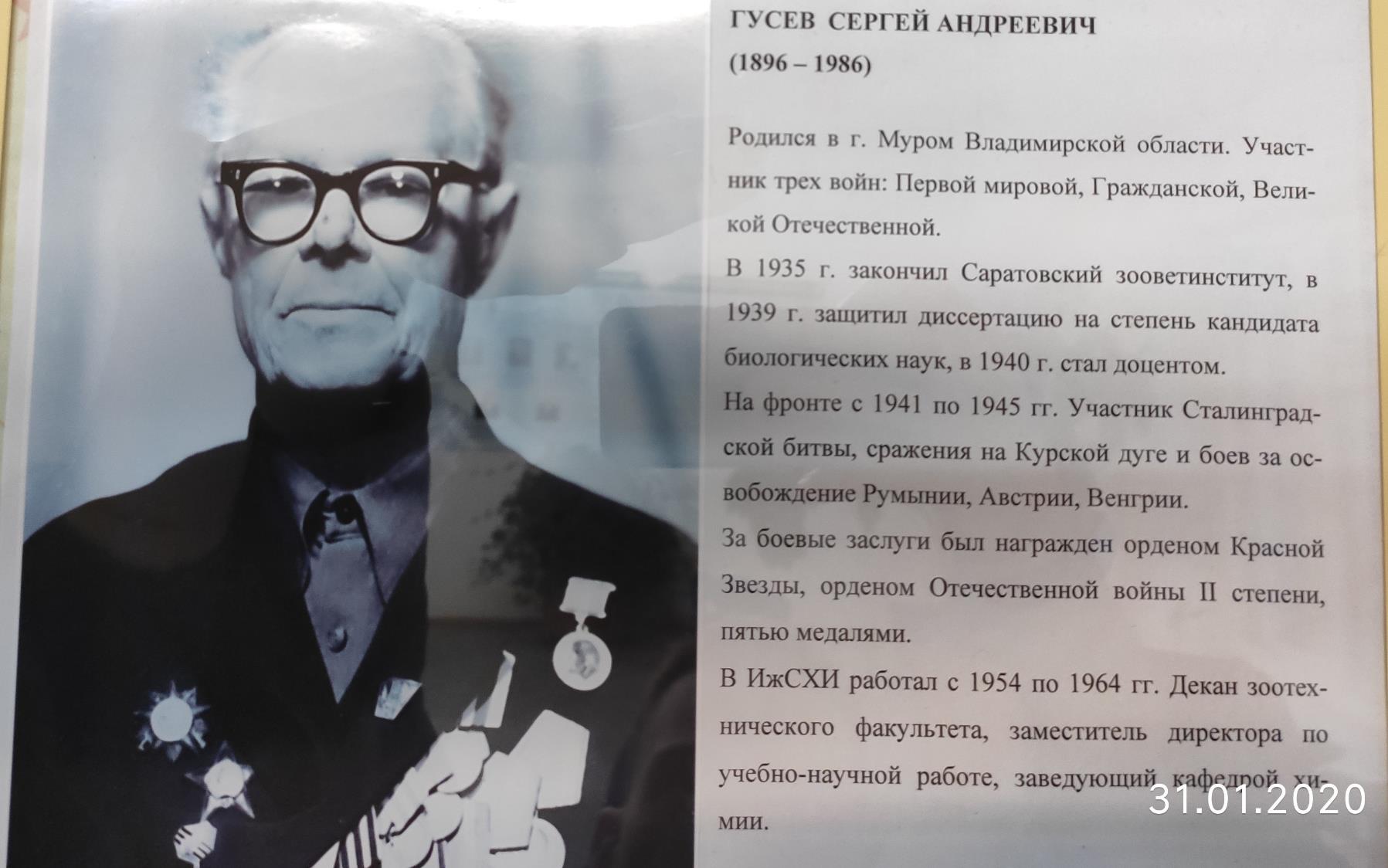 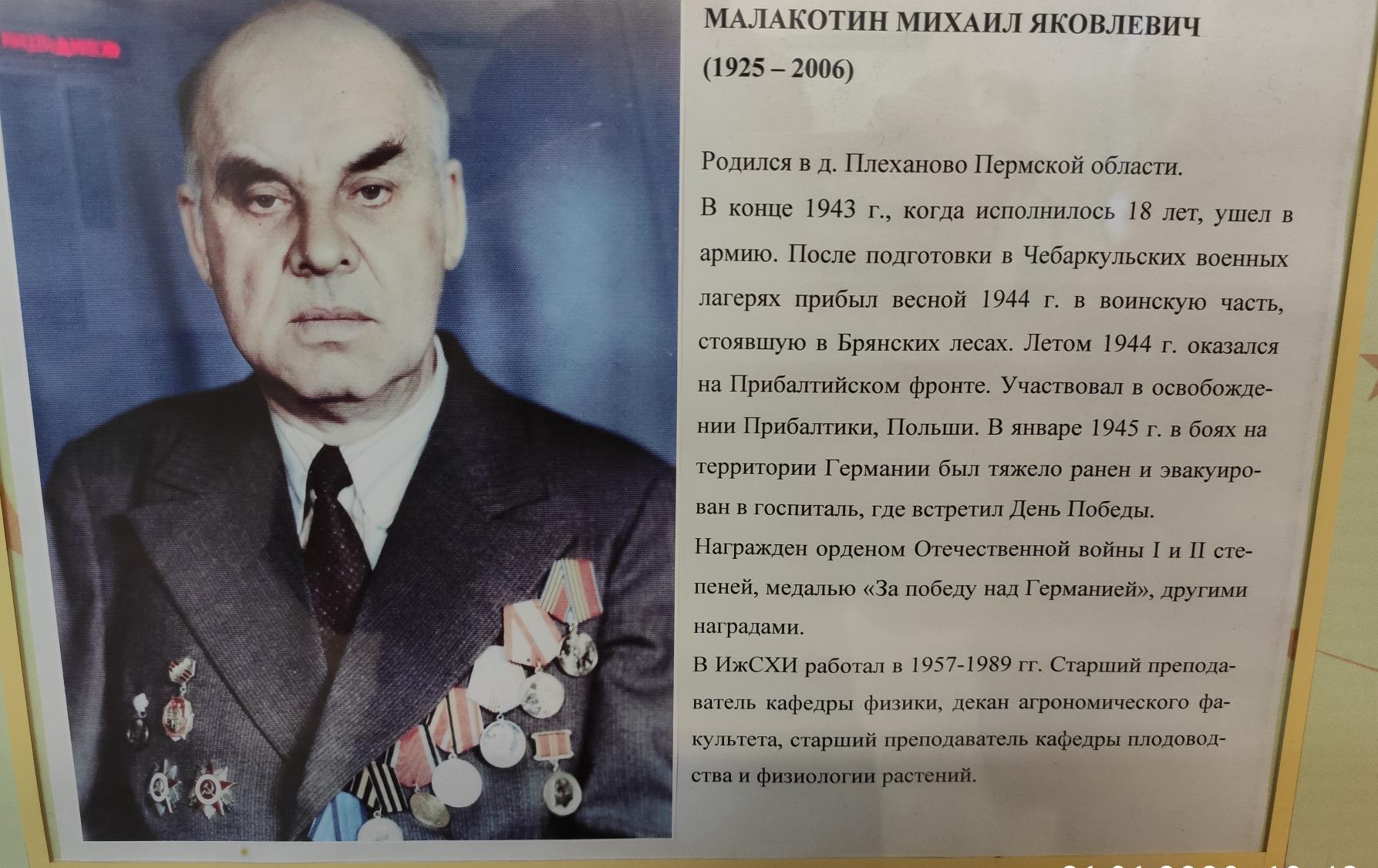 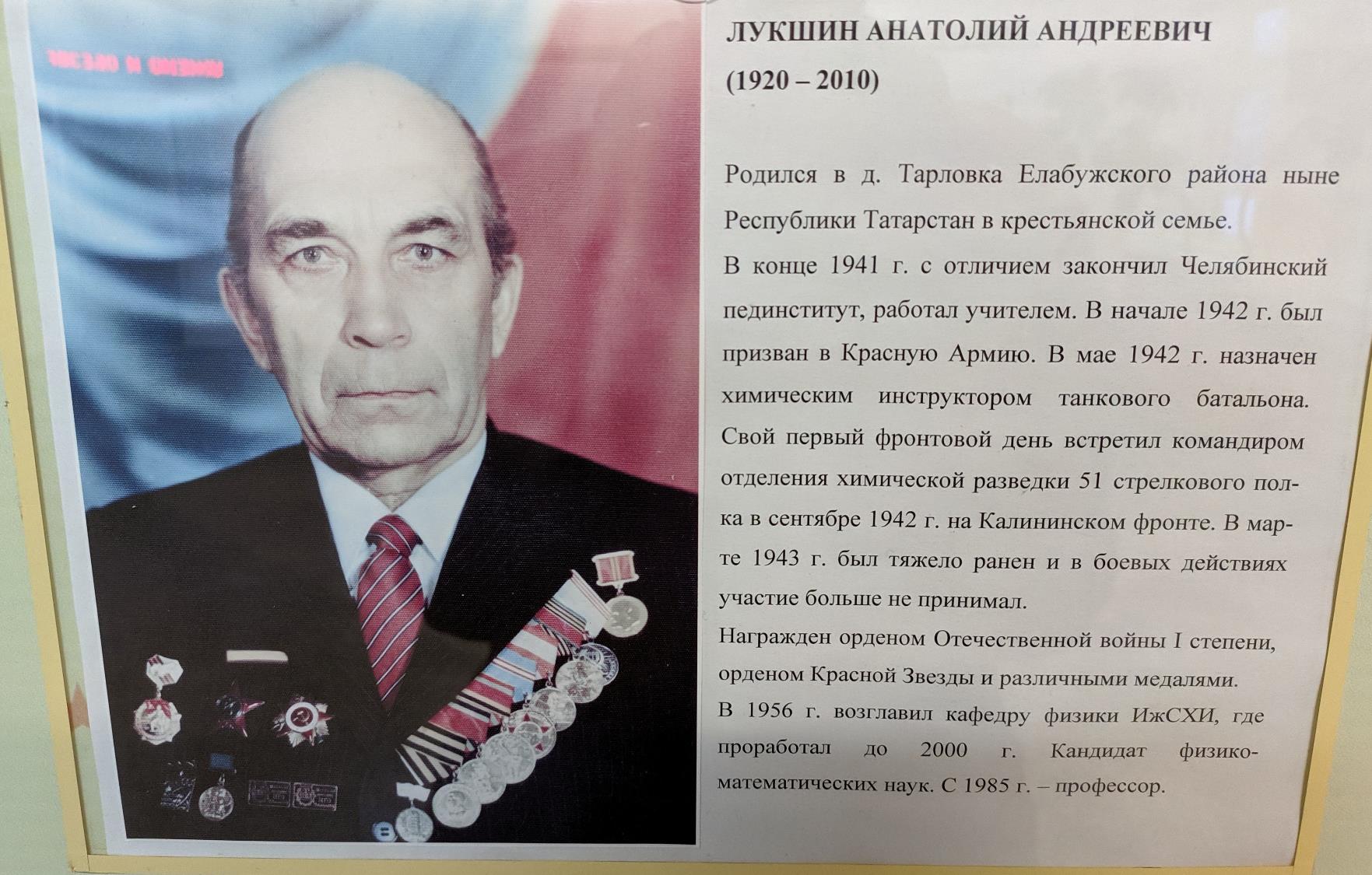 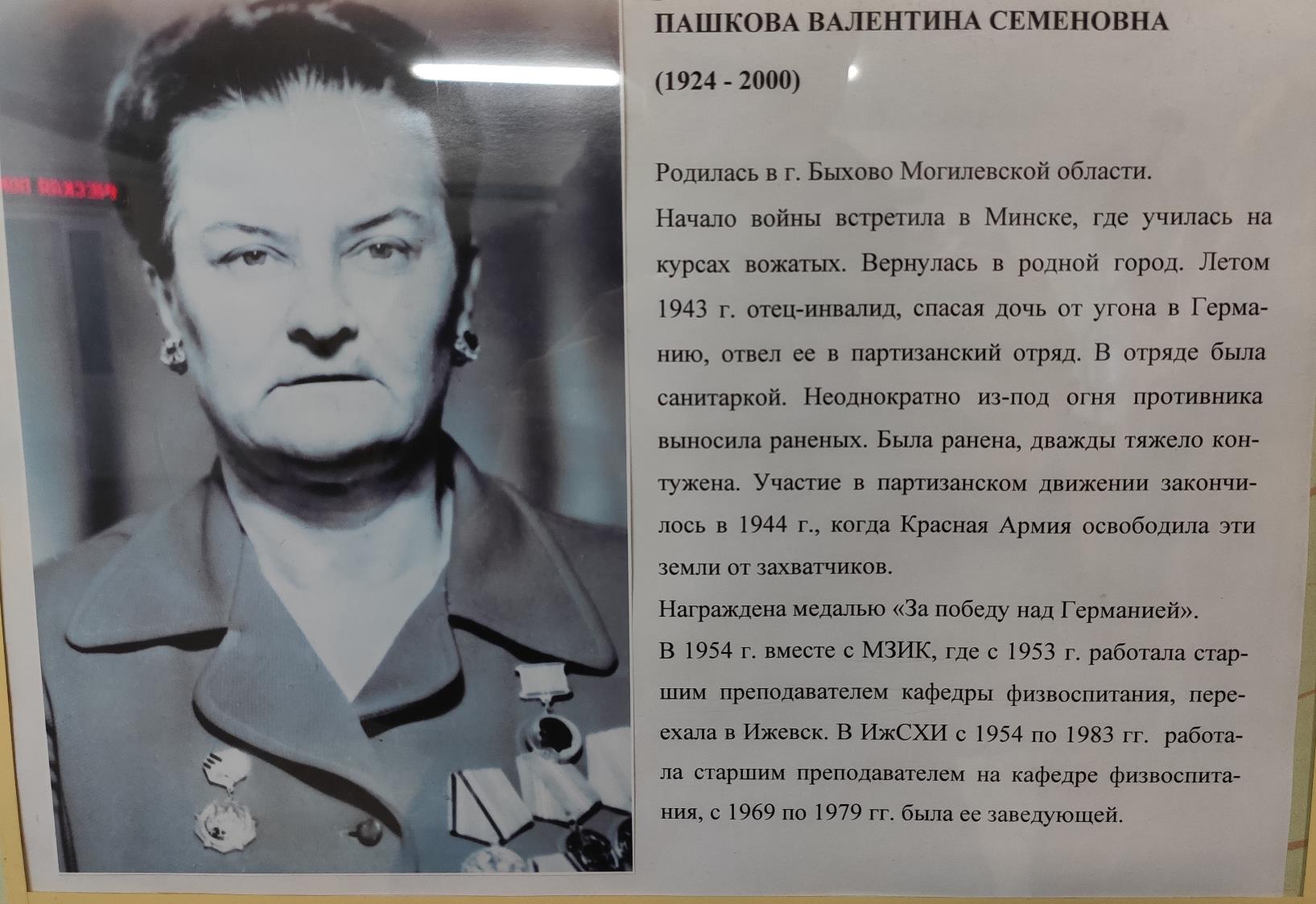 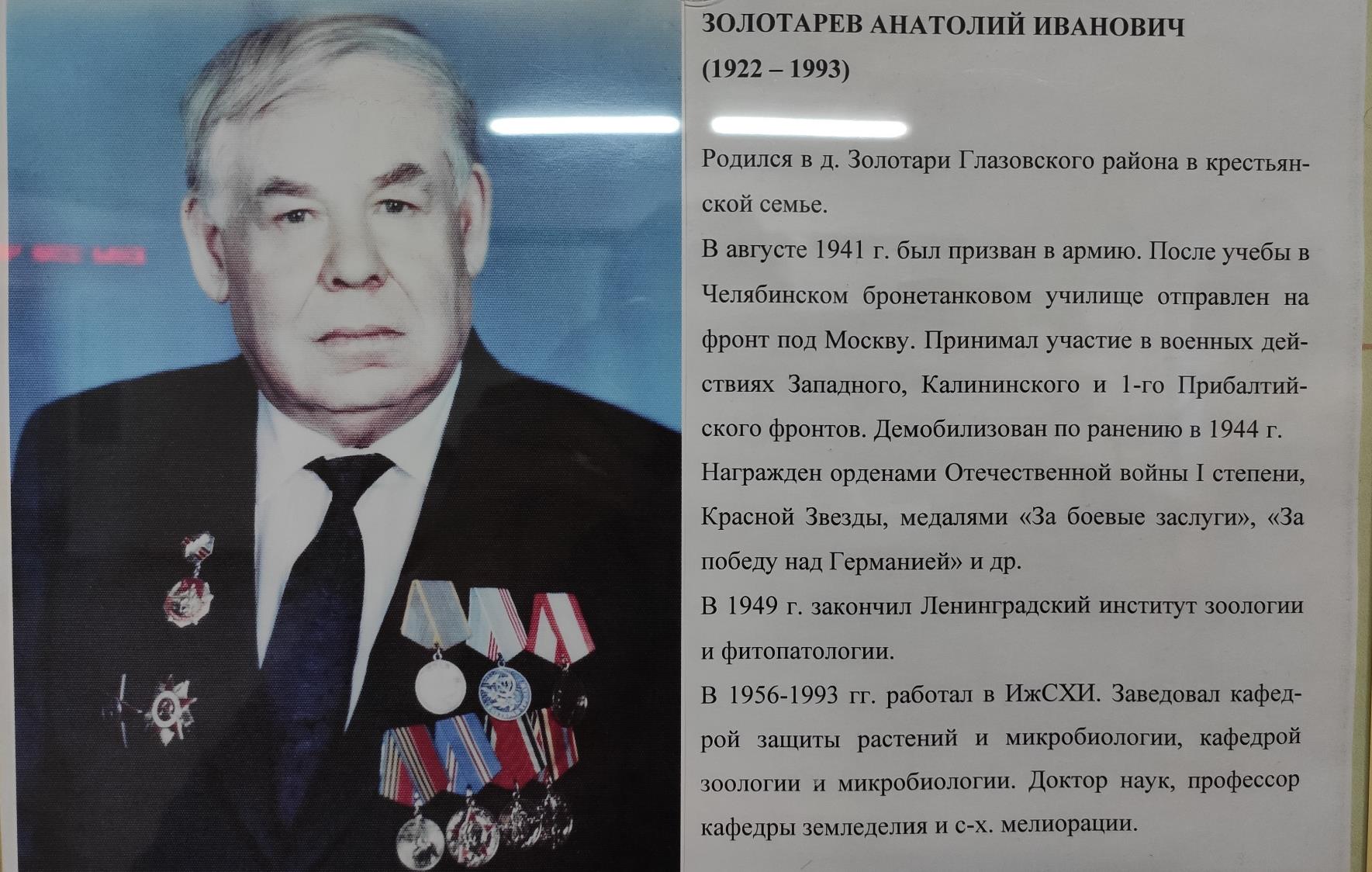 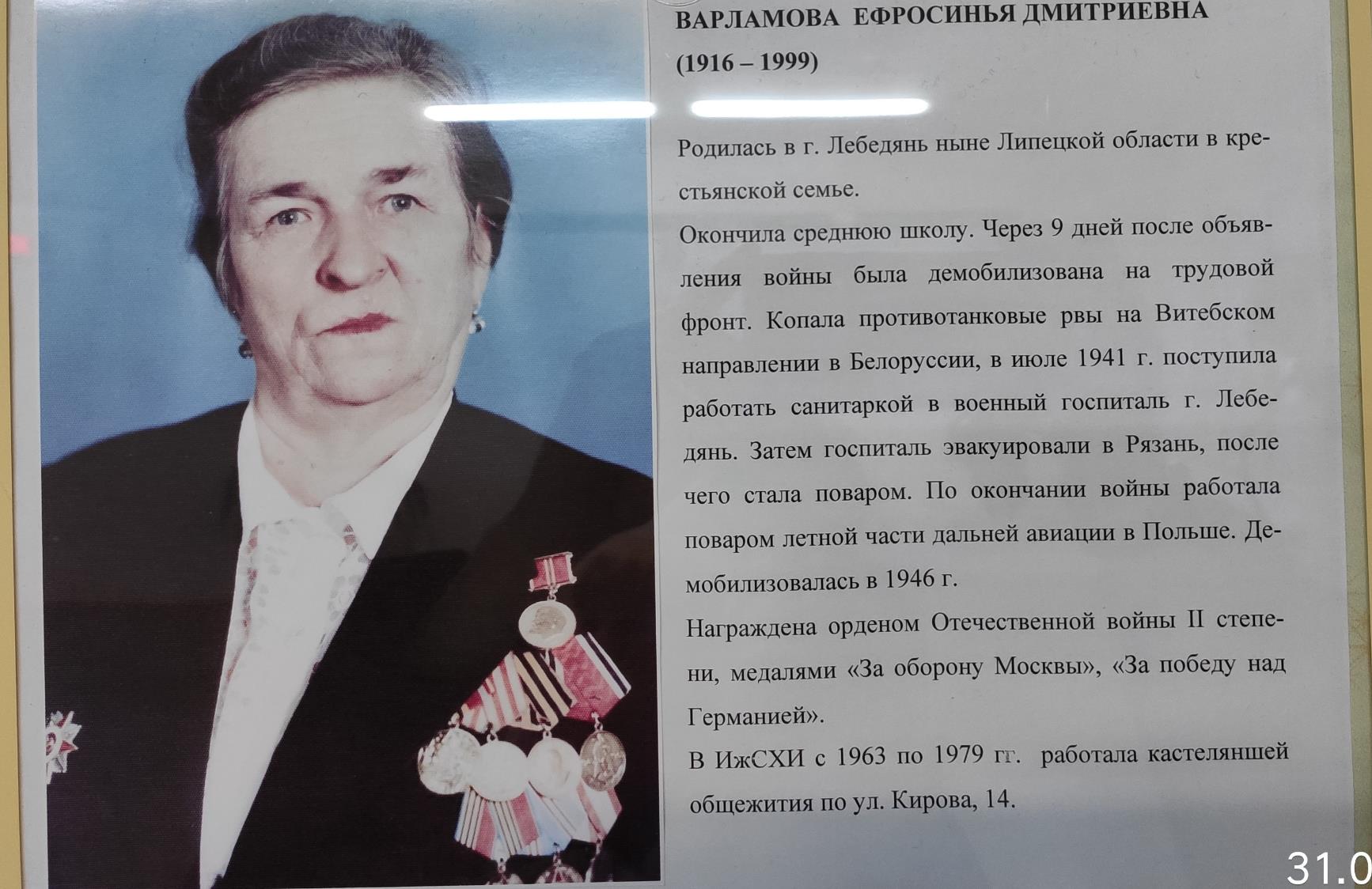 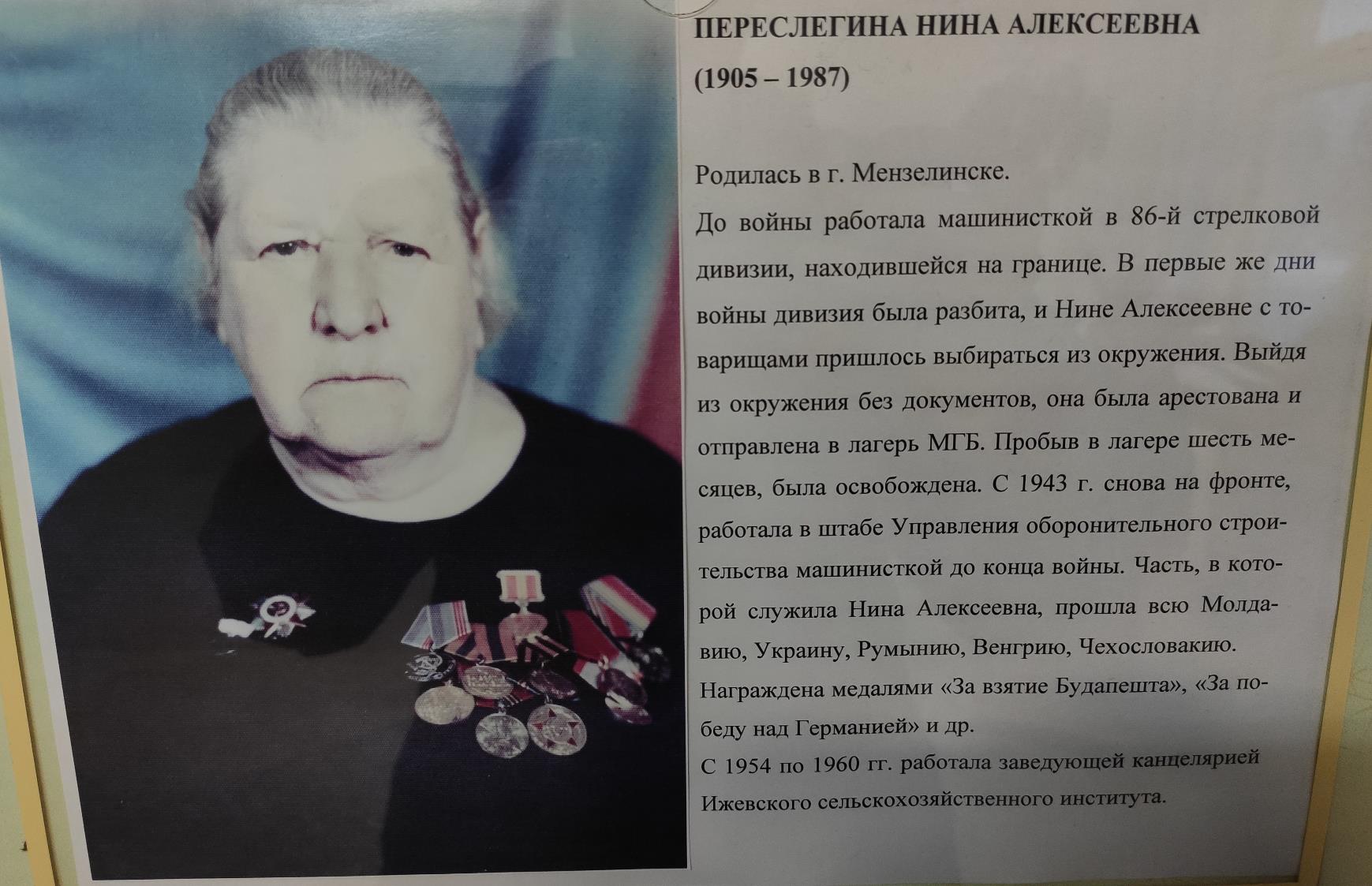 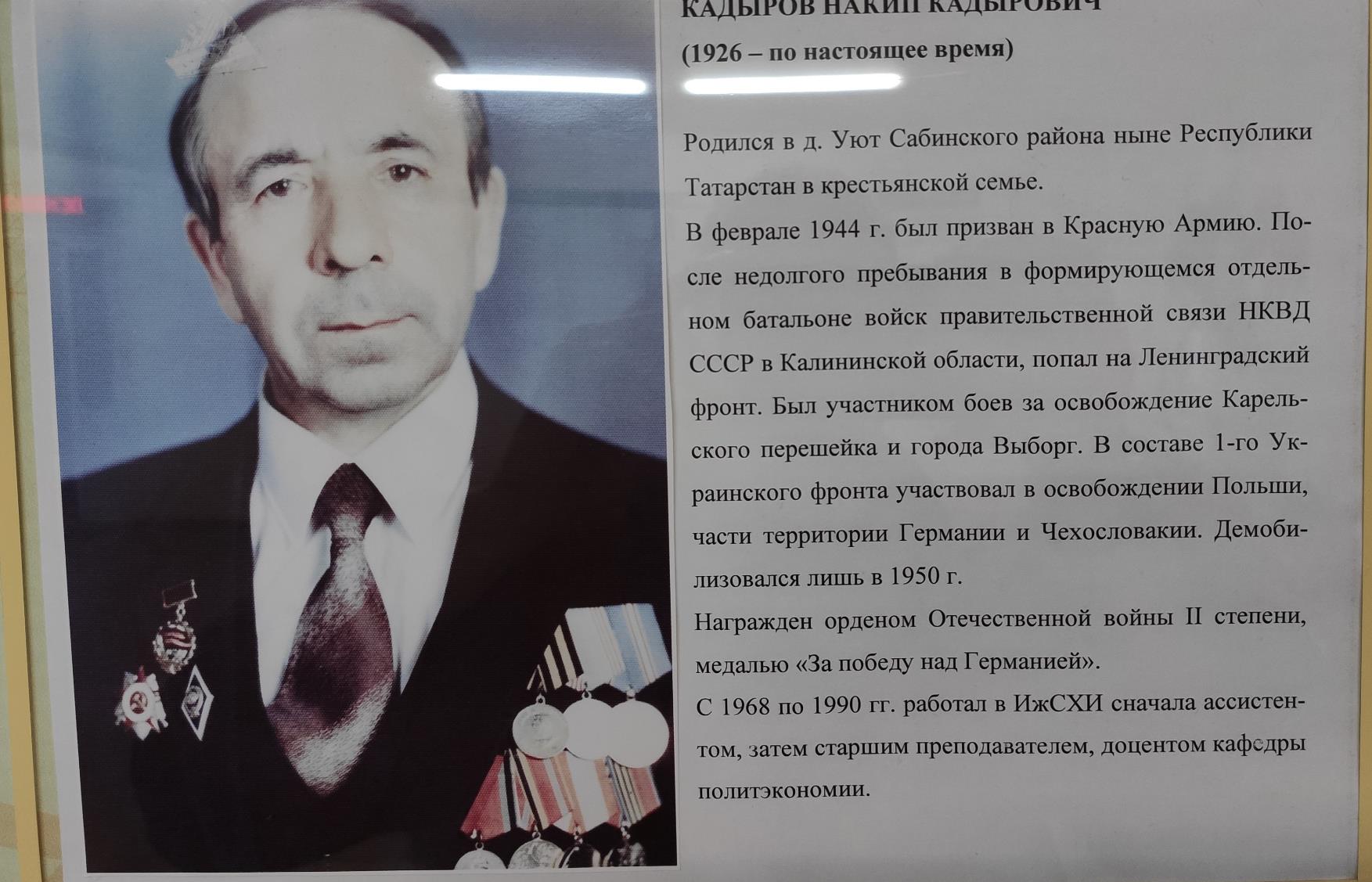 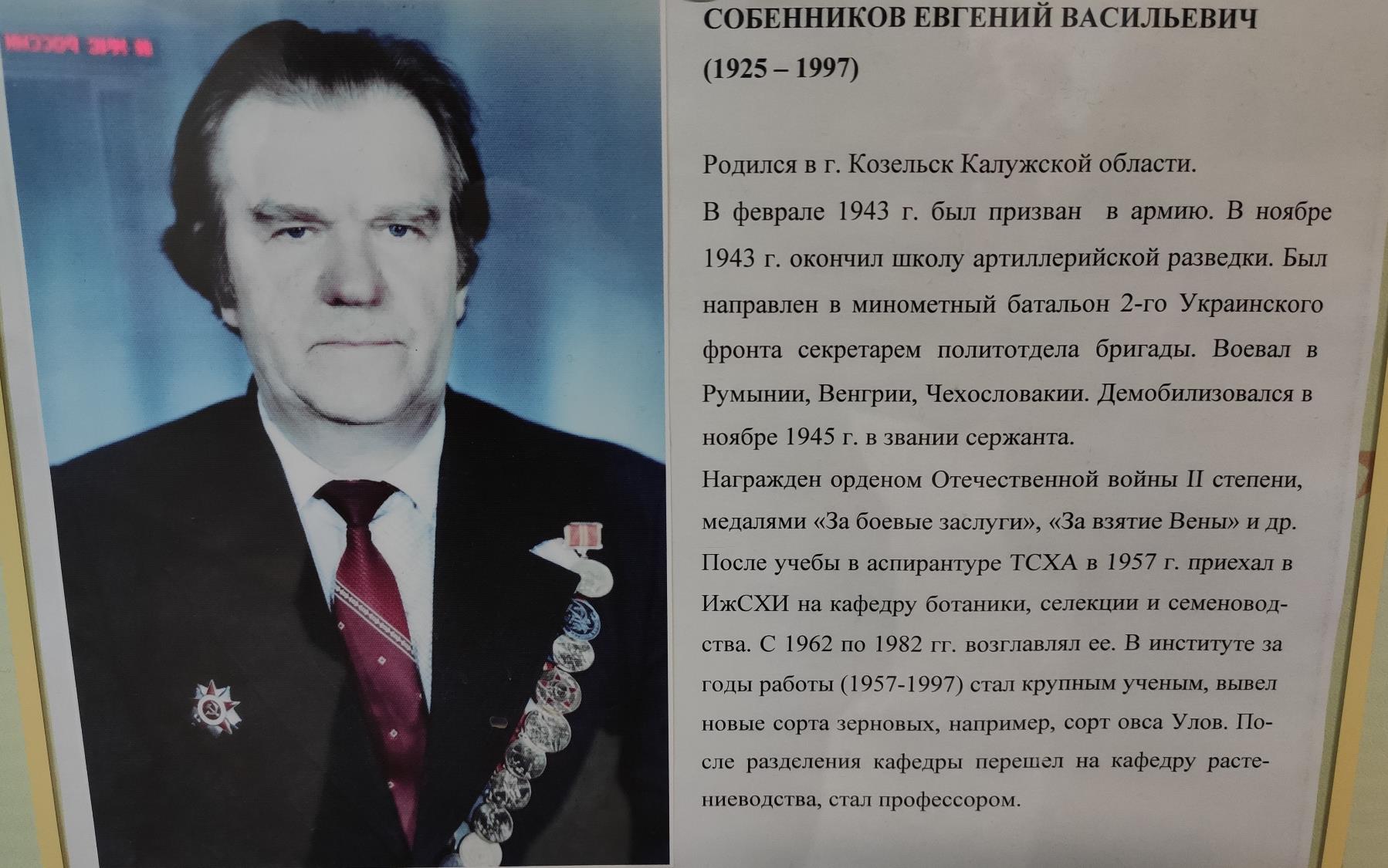 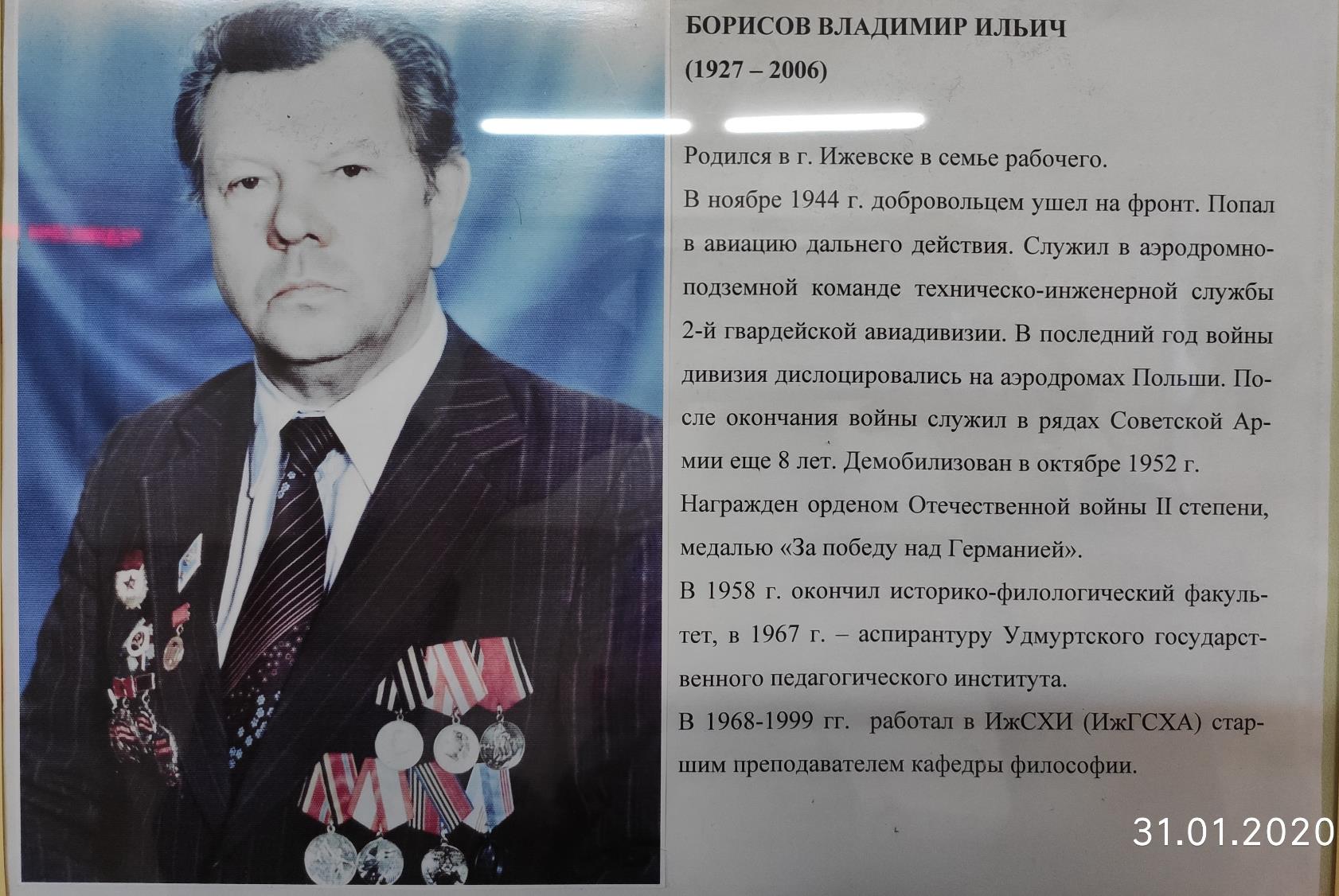 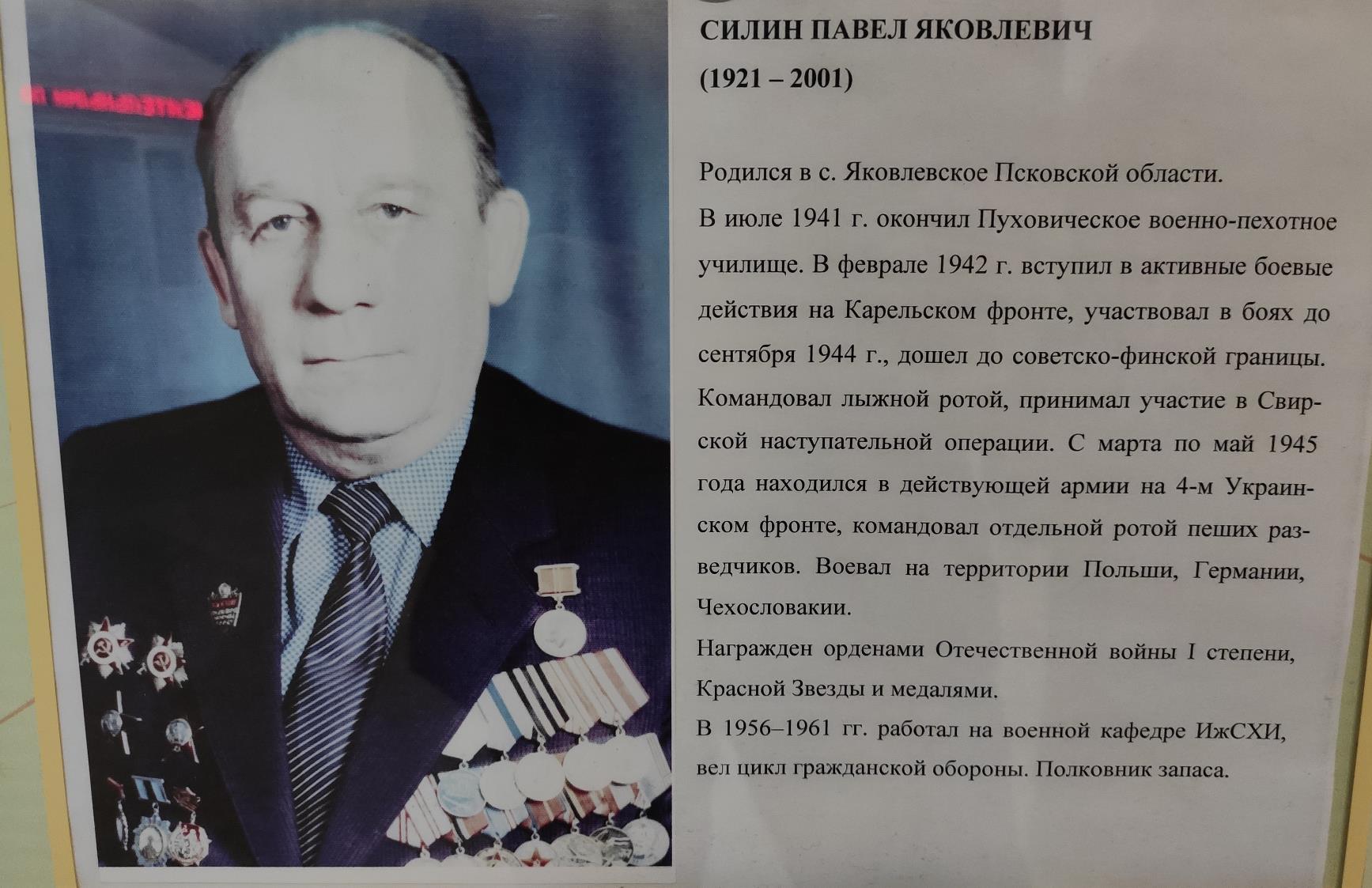 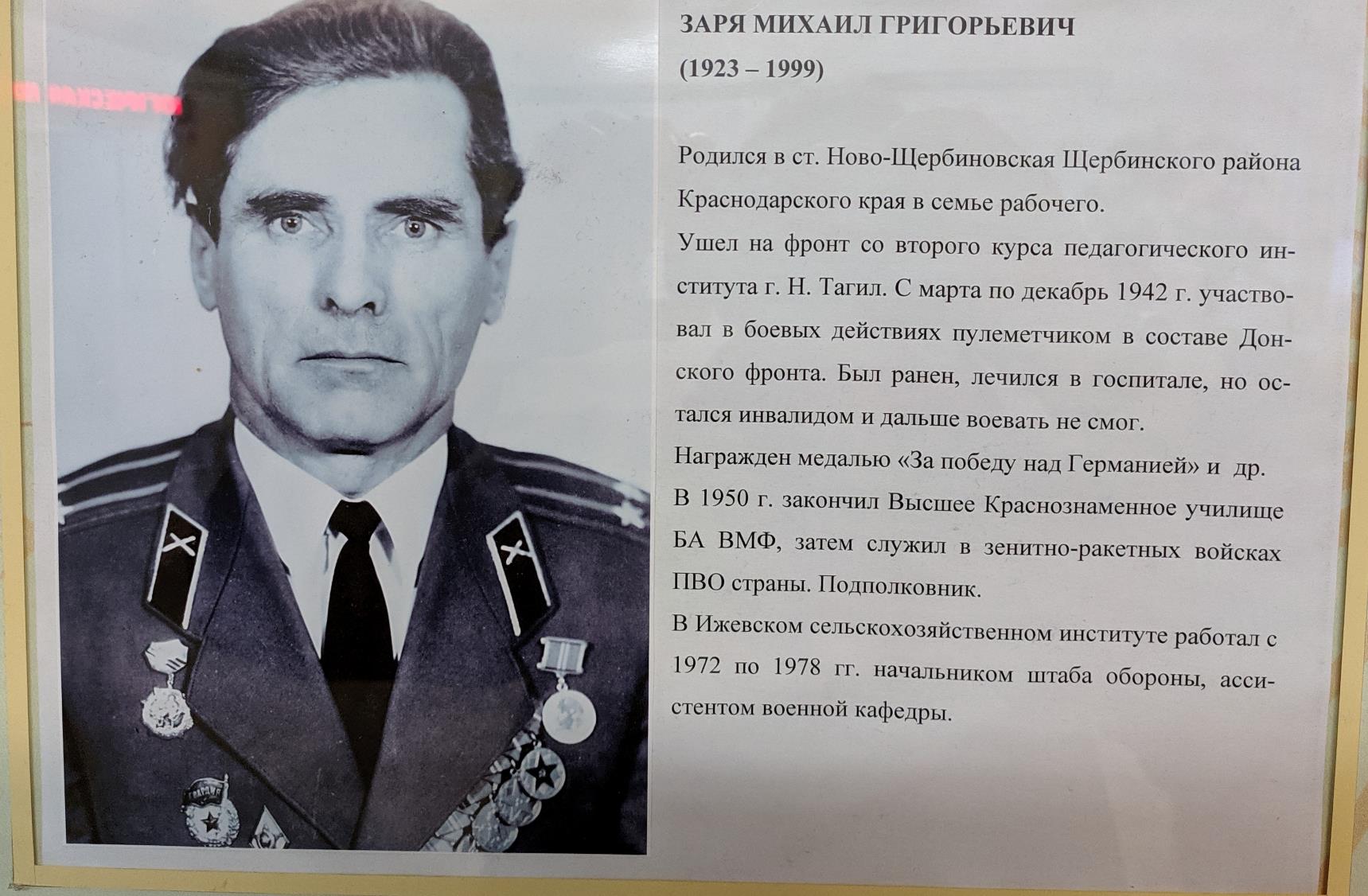 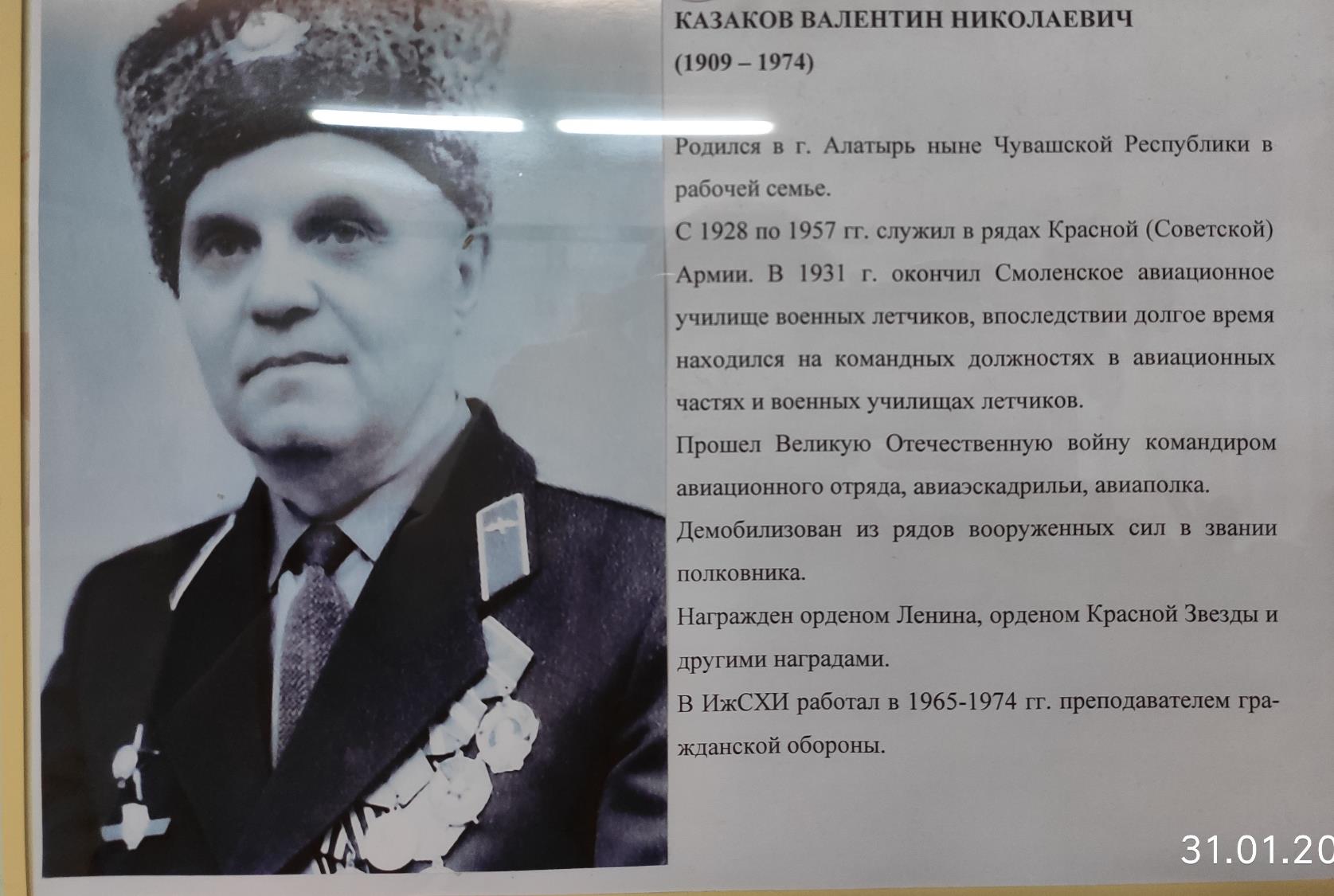 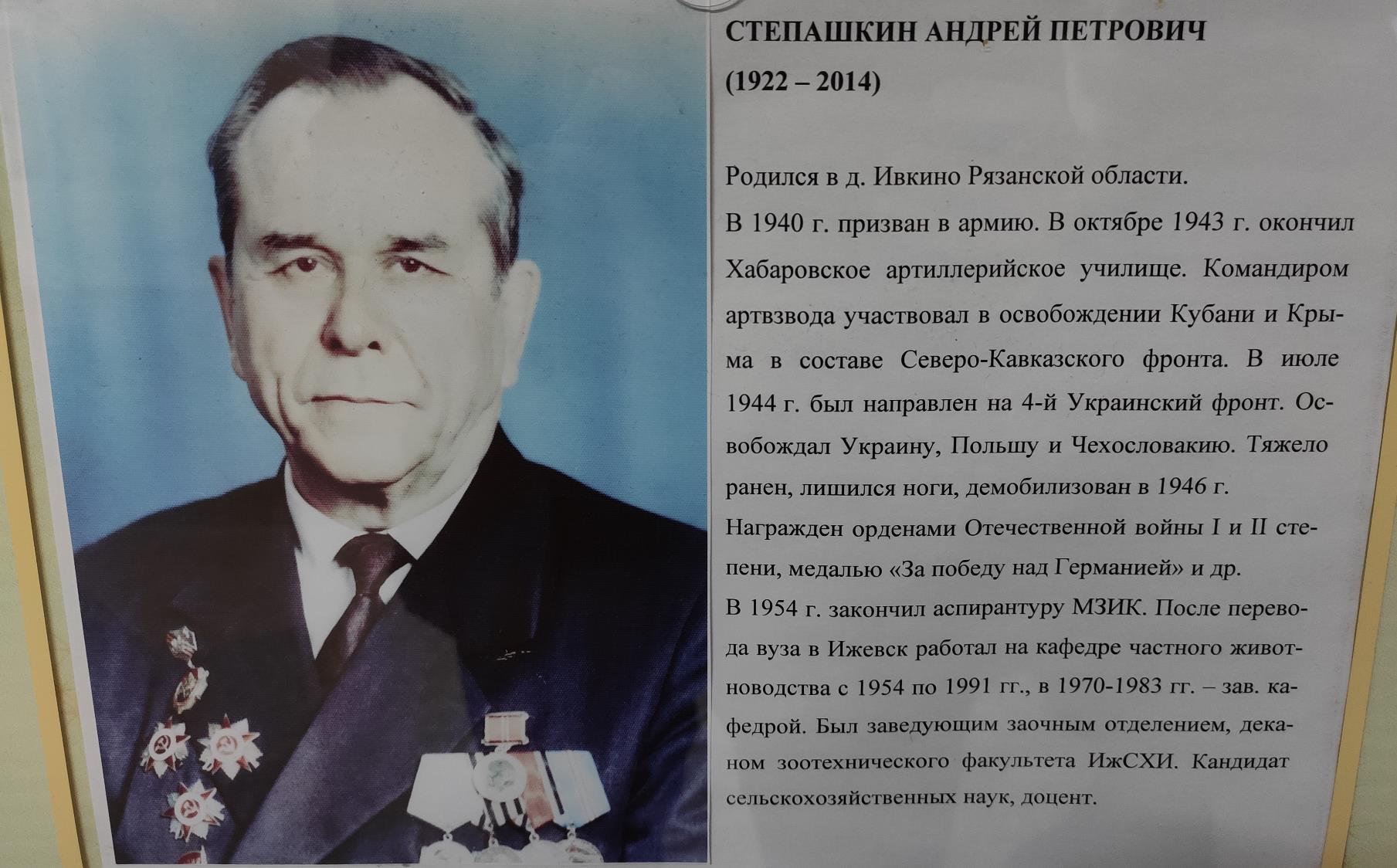 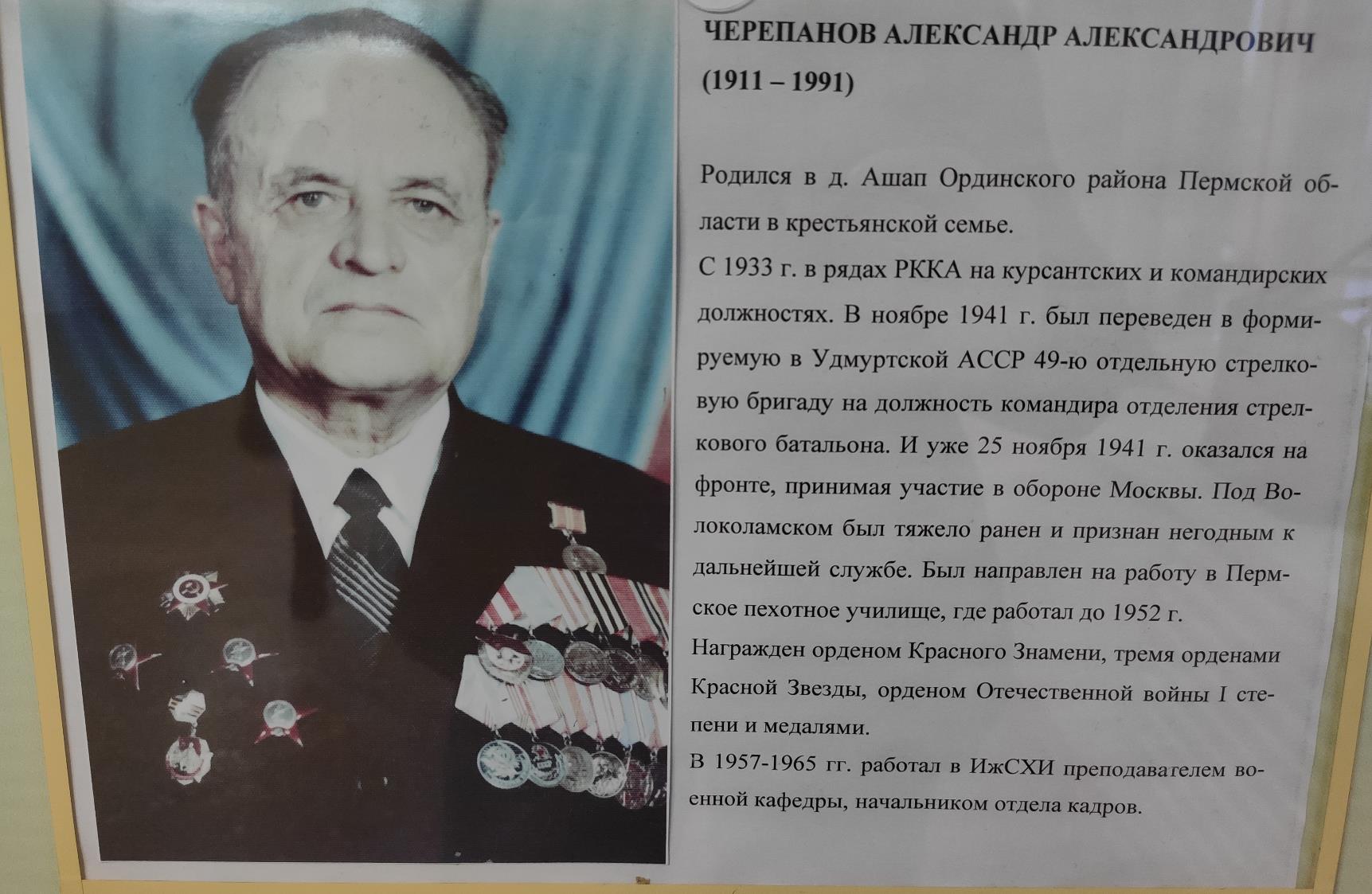 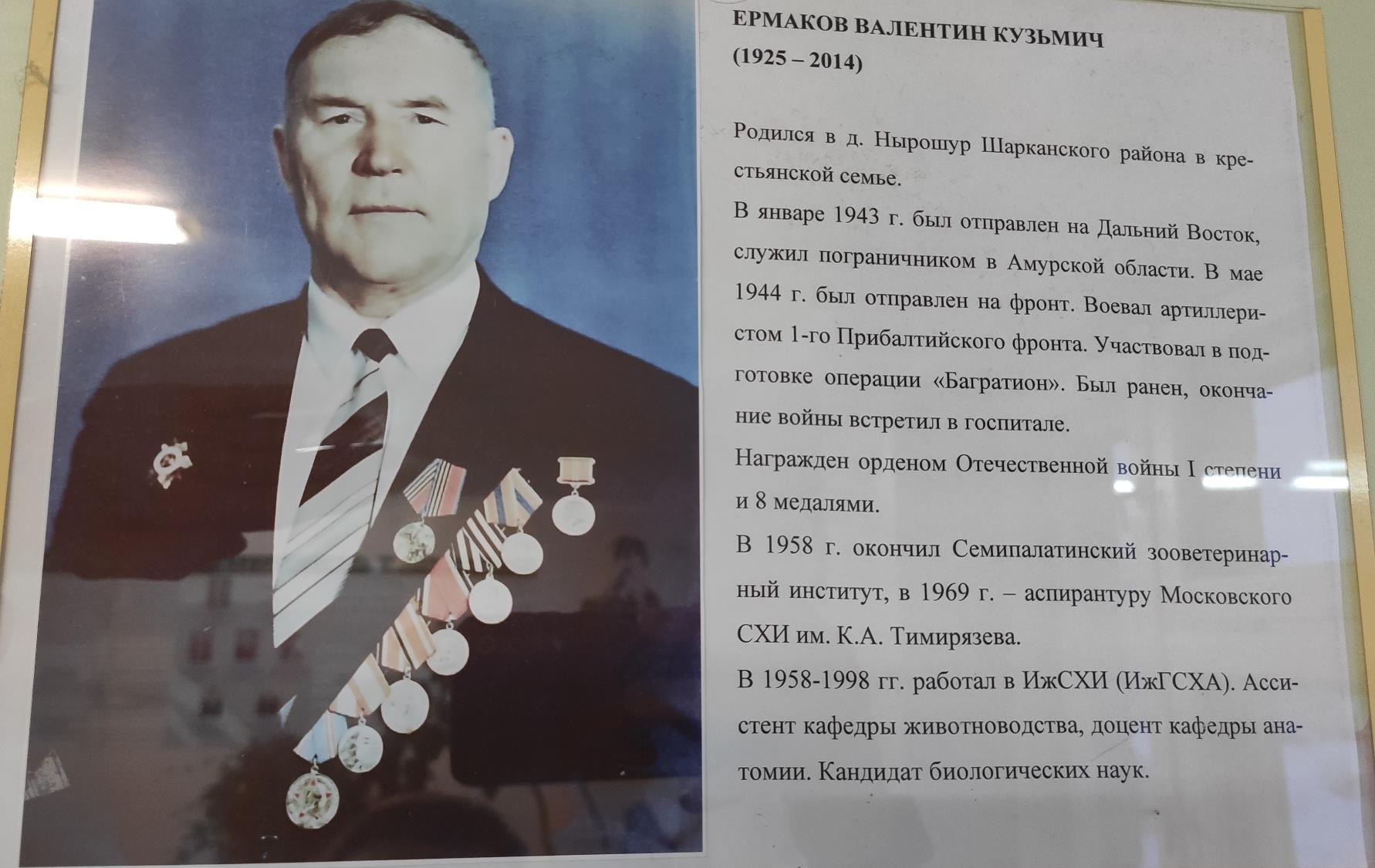 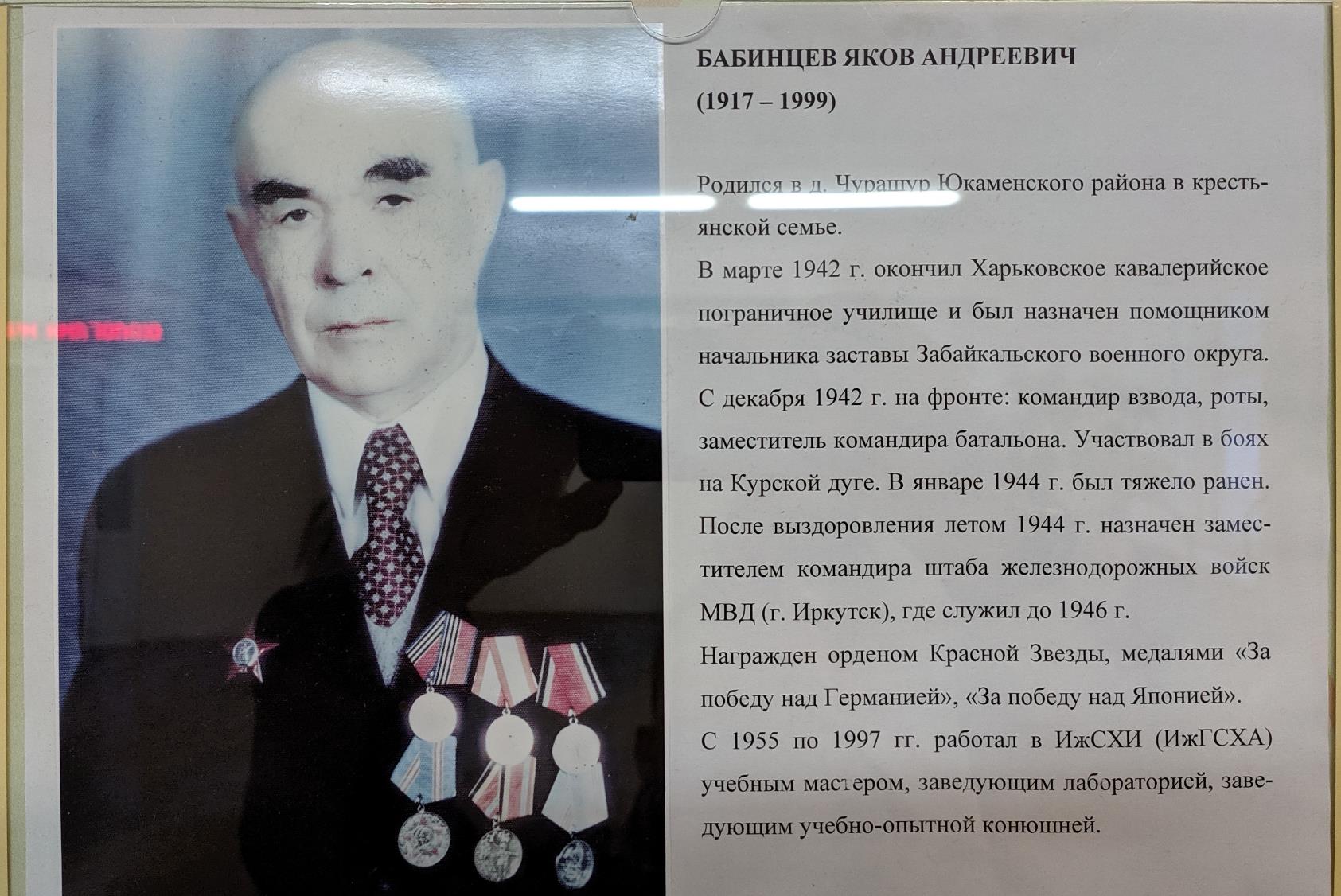 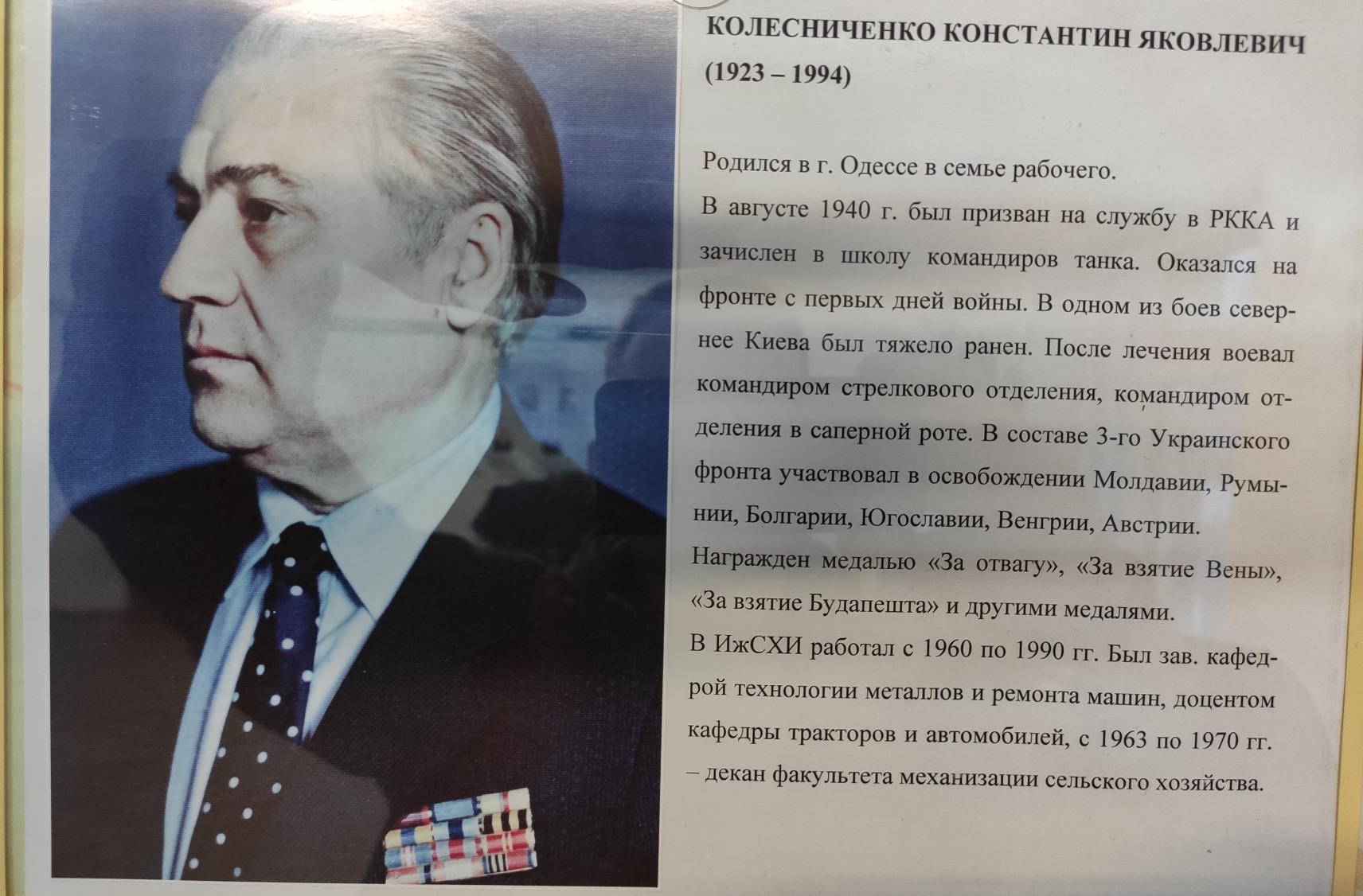 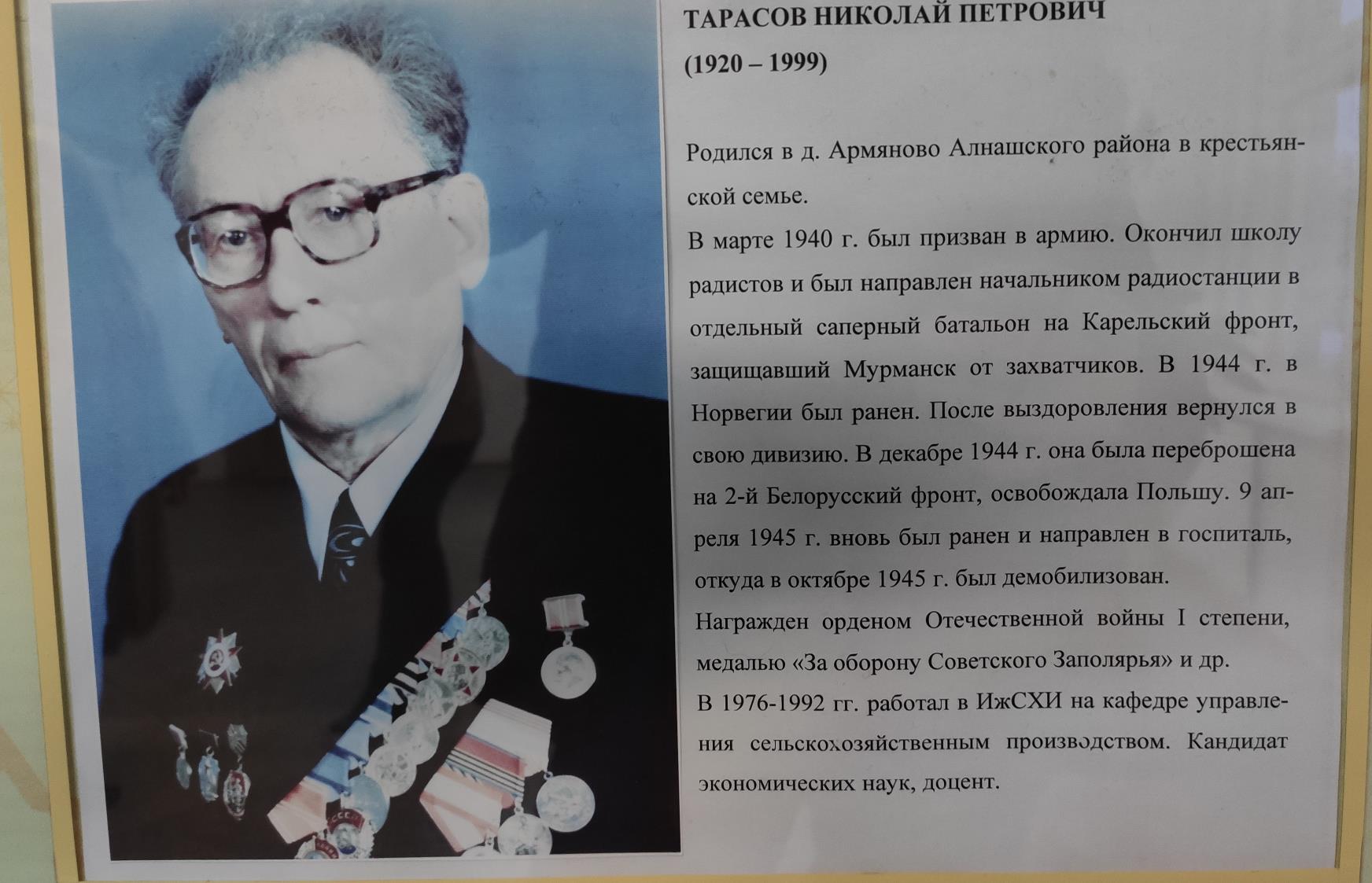 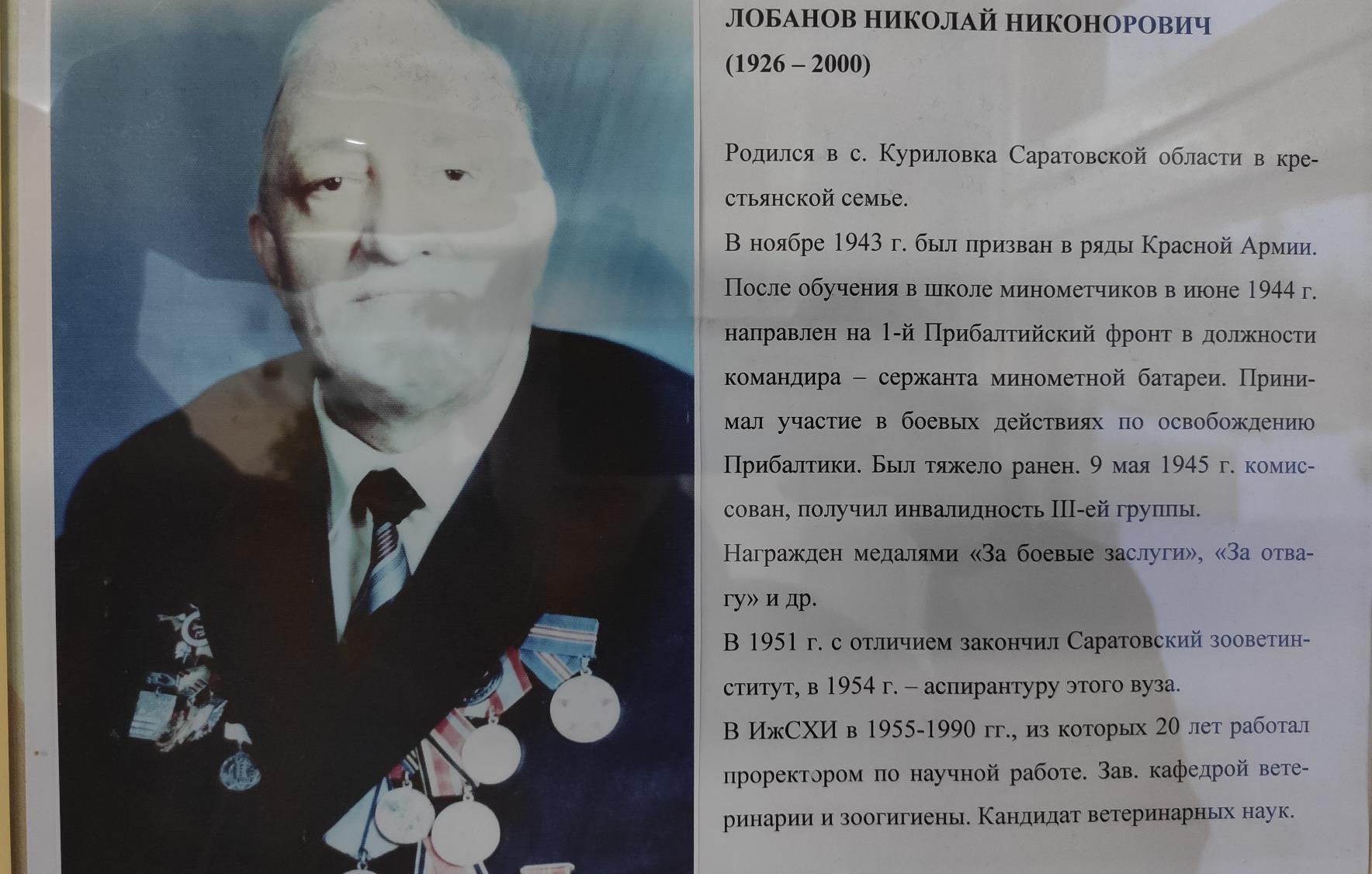 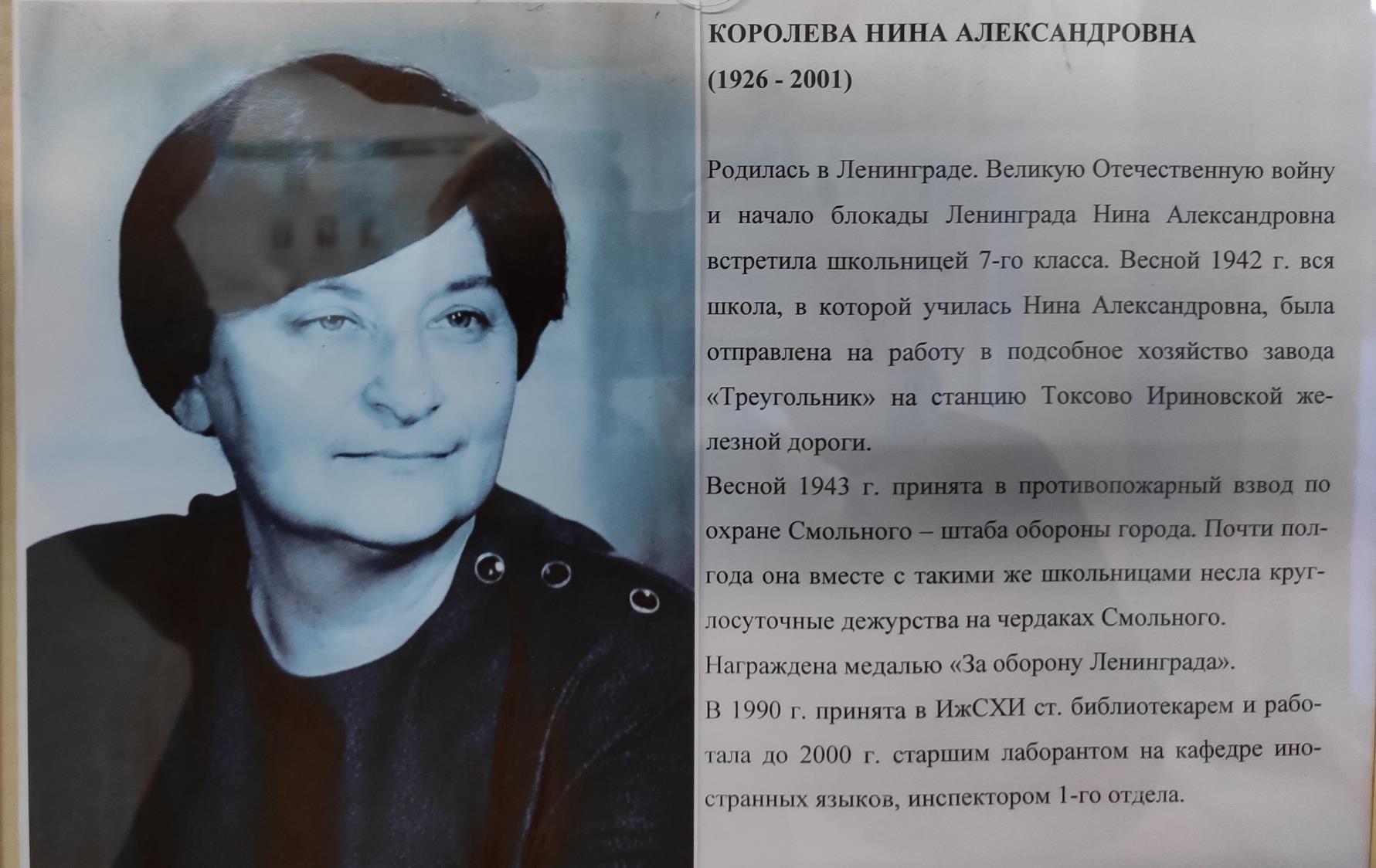 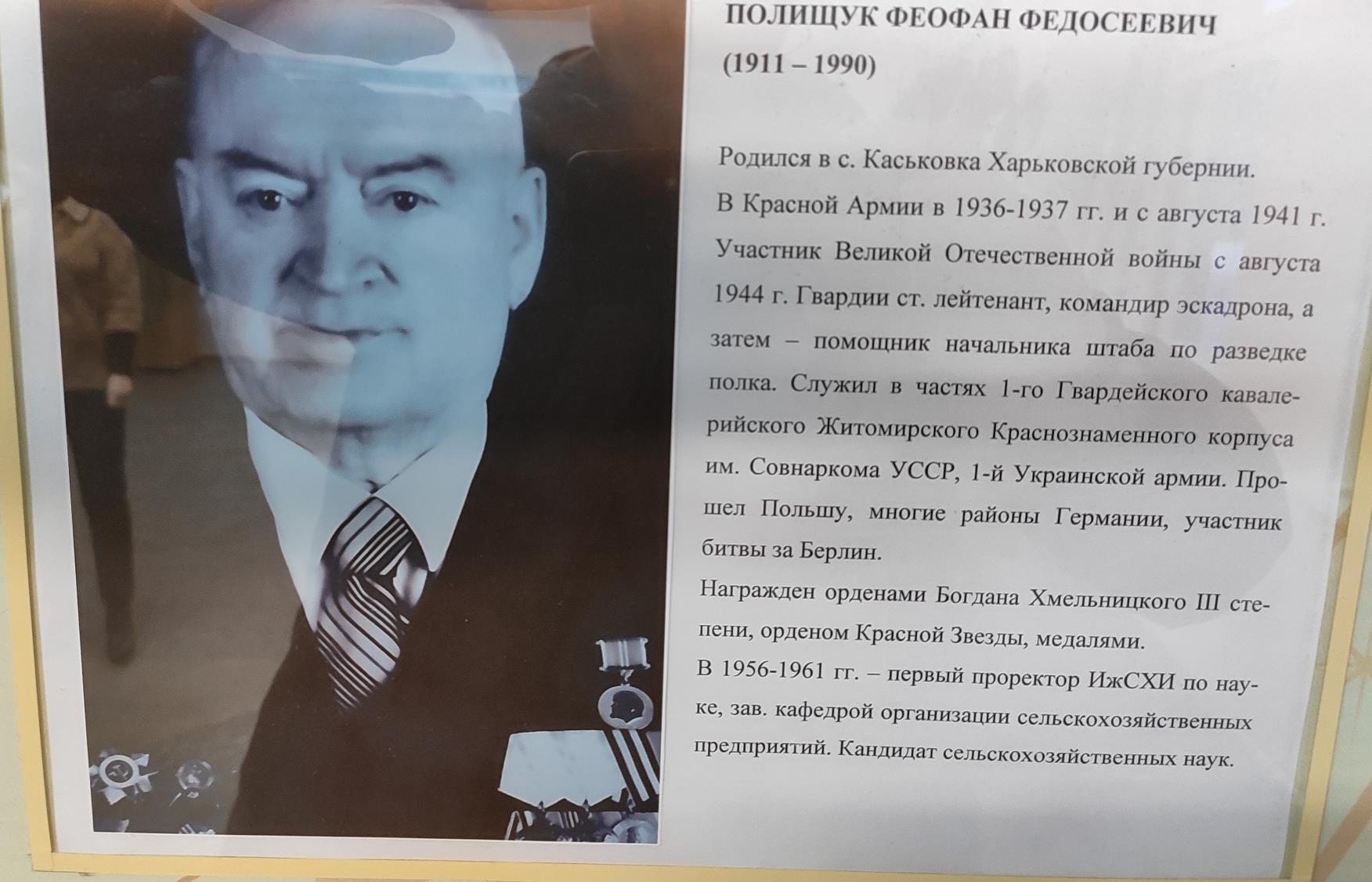 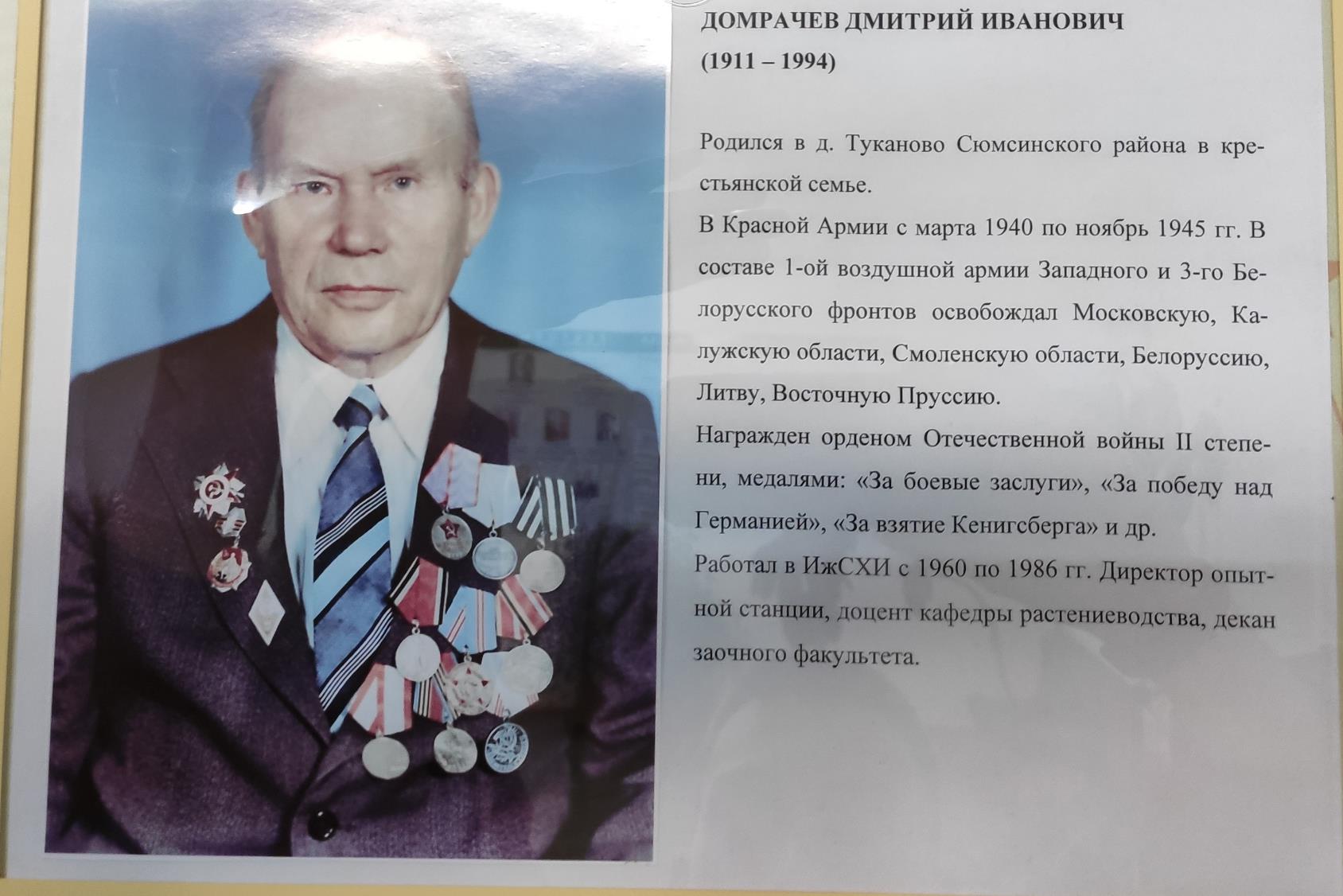 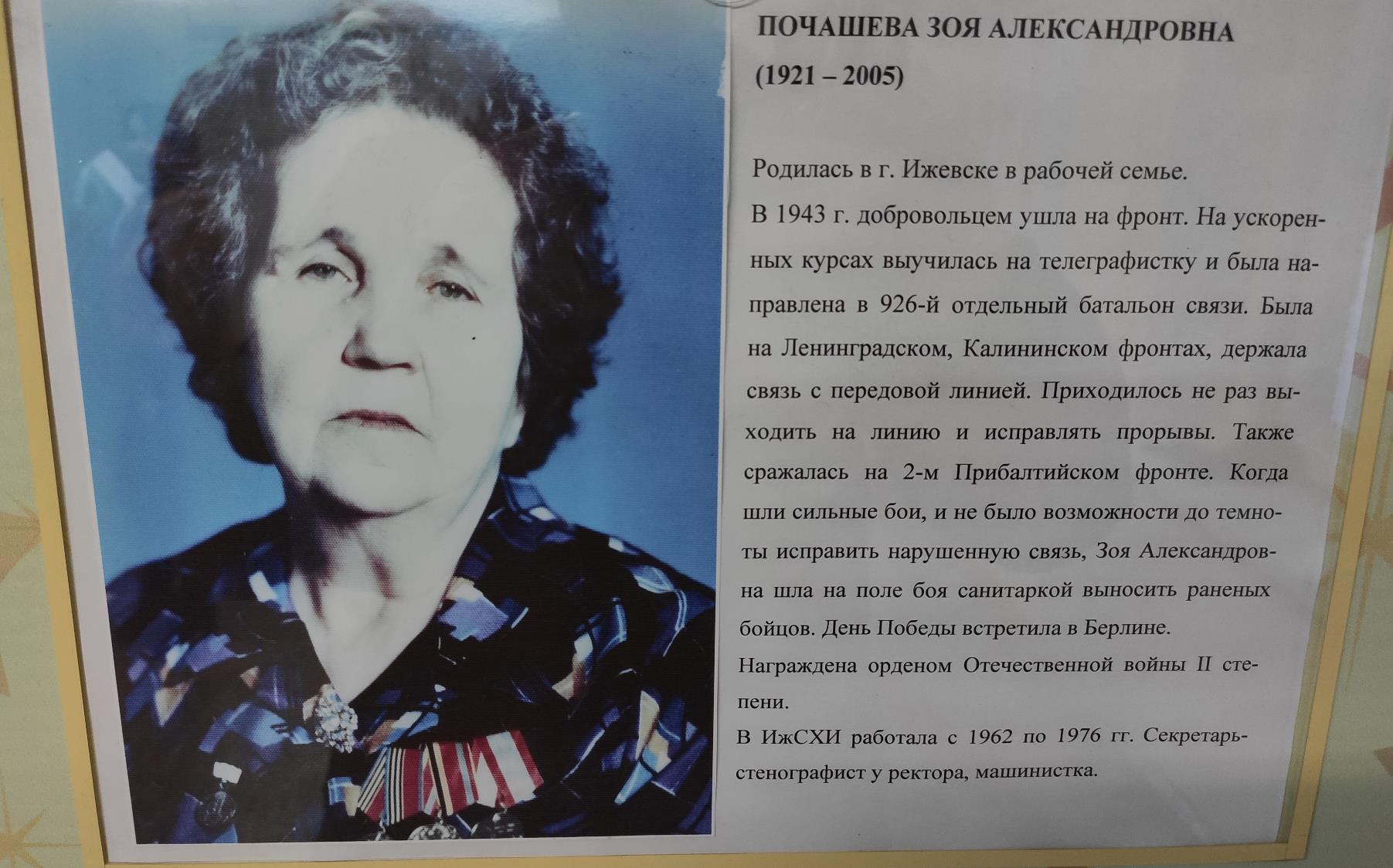 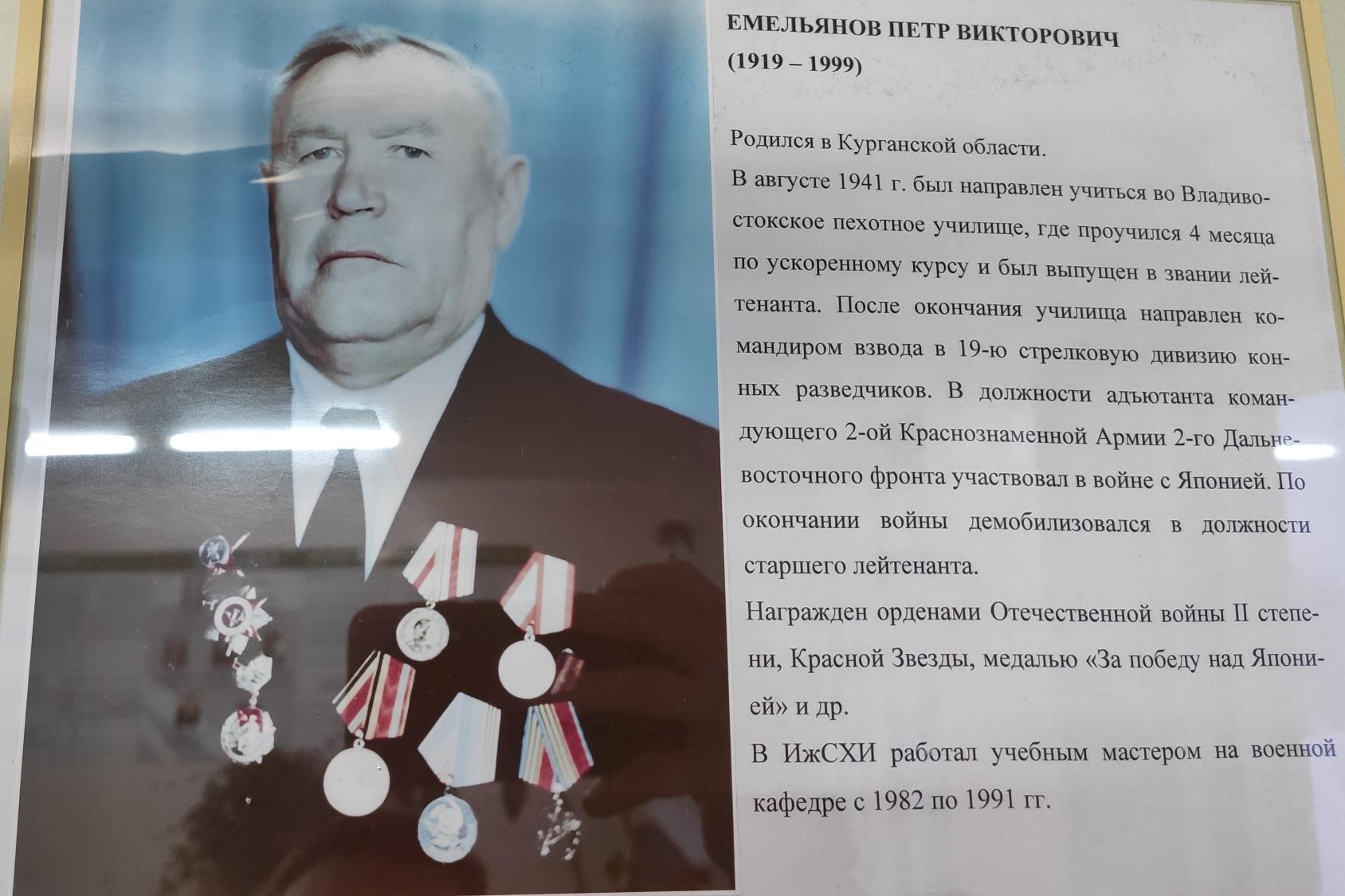 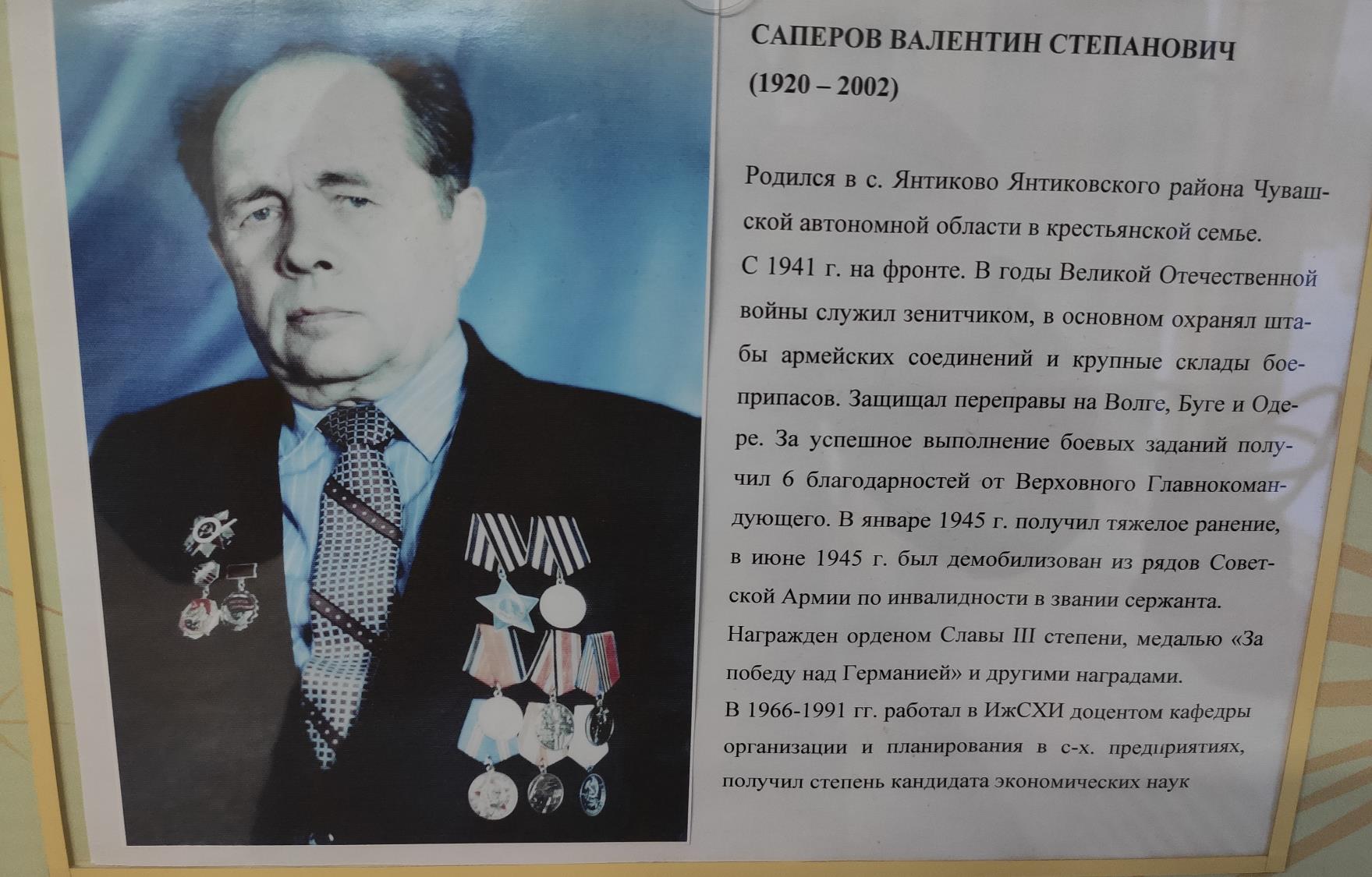 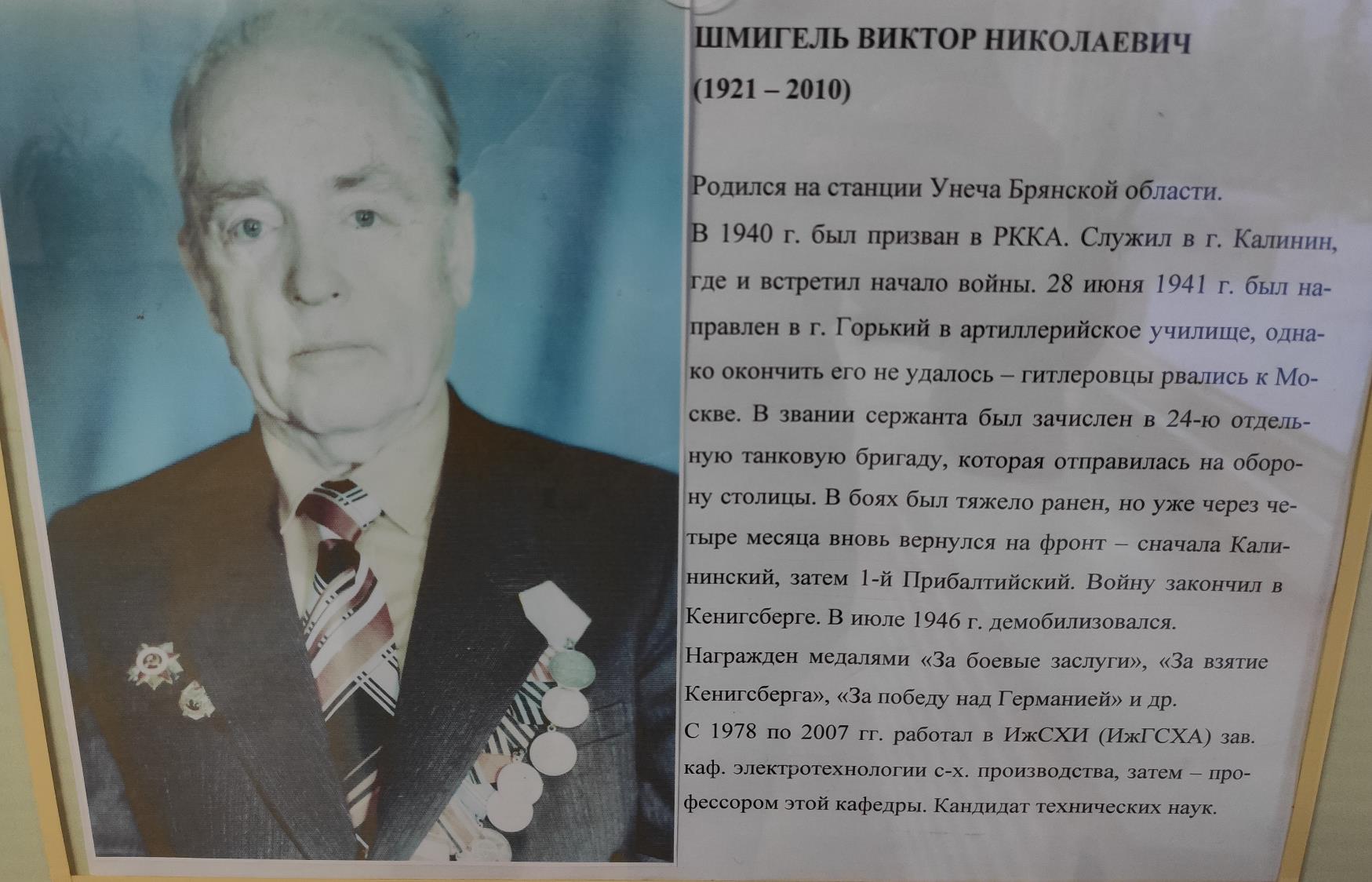 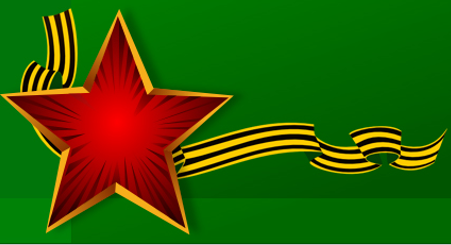 Преподаватели ИжГСХА – люди, прошедшие огненные дороги войны
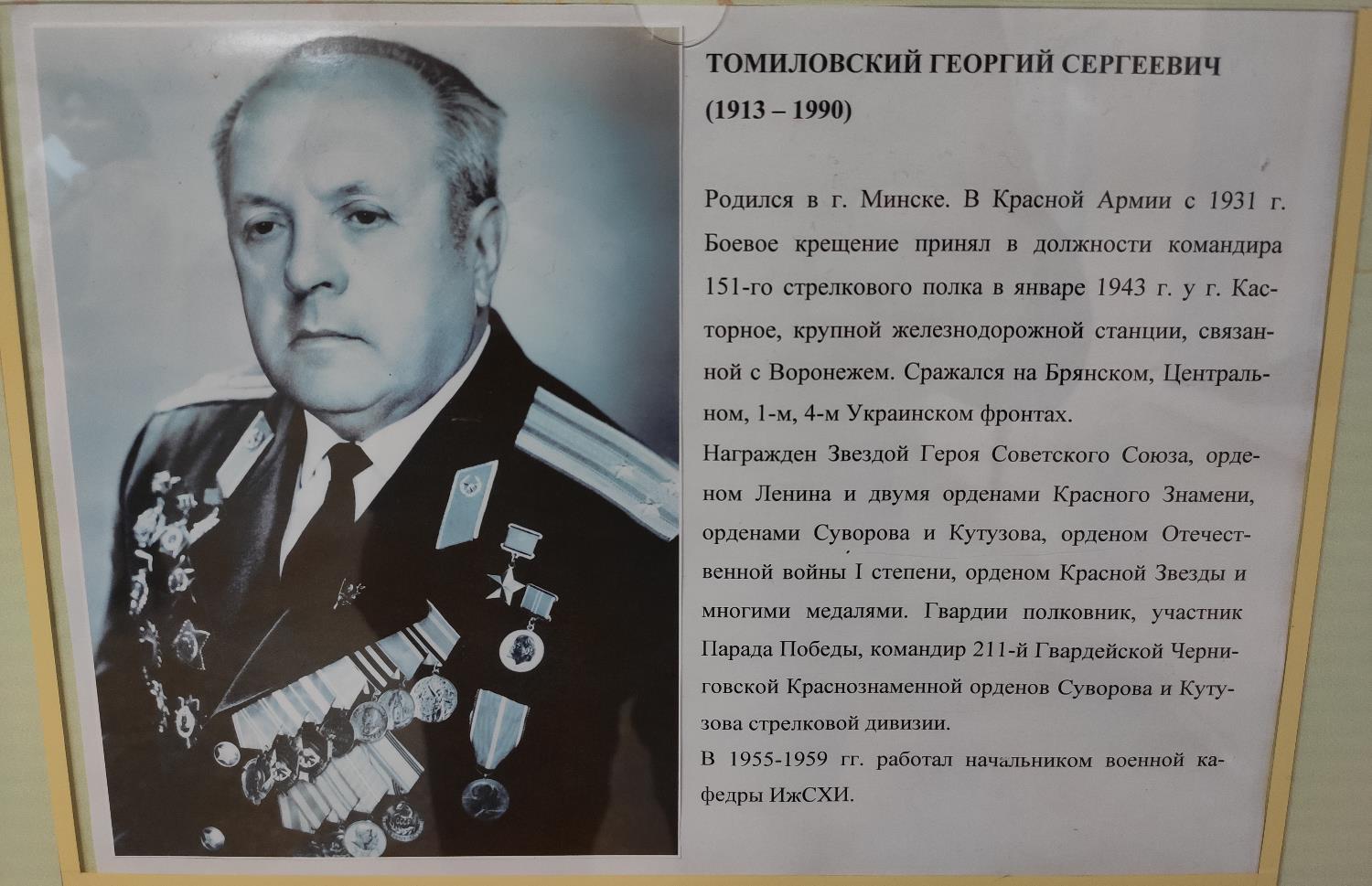 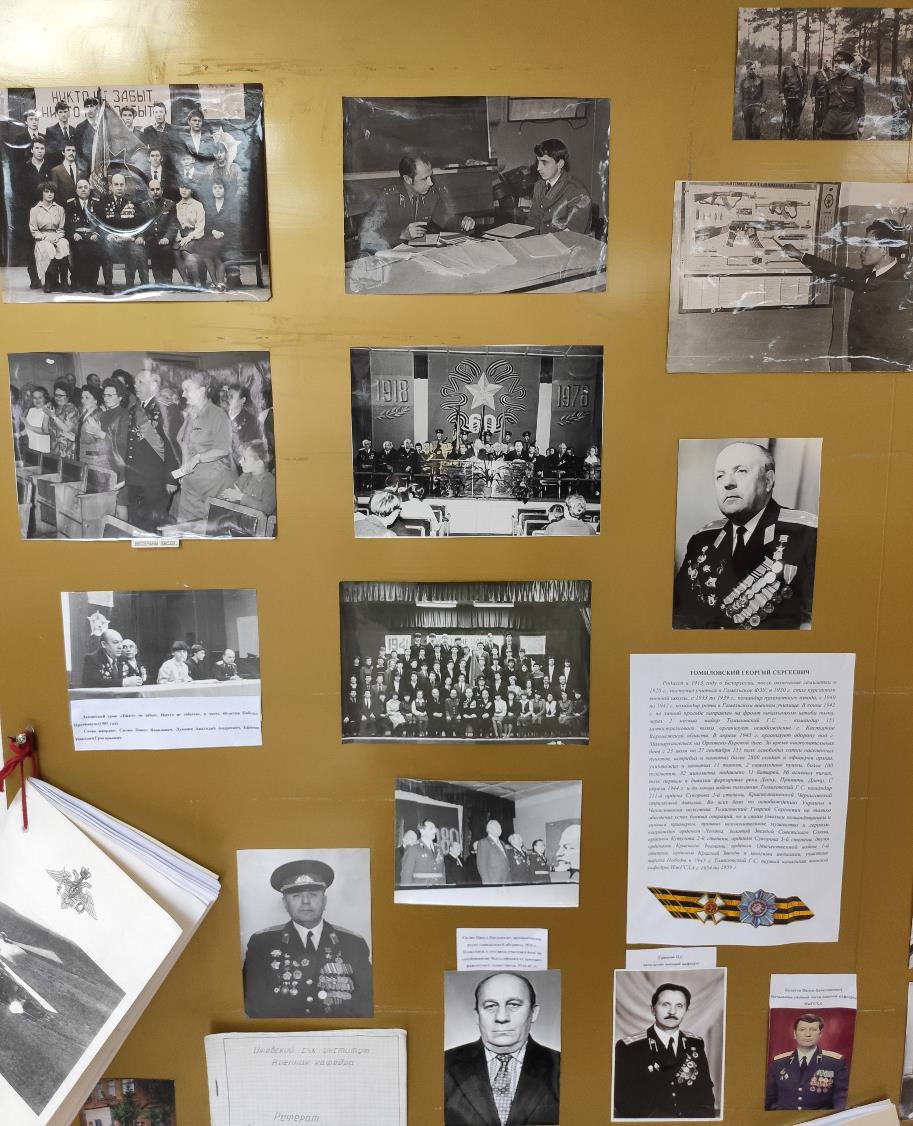 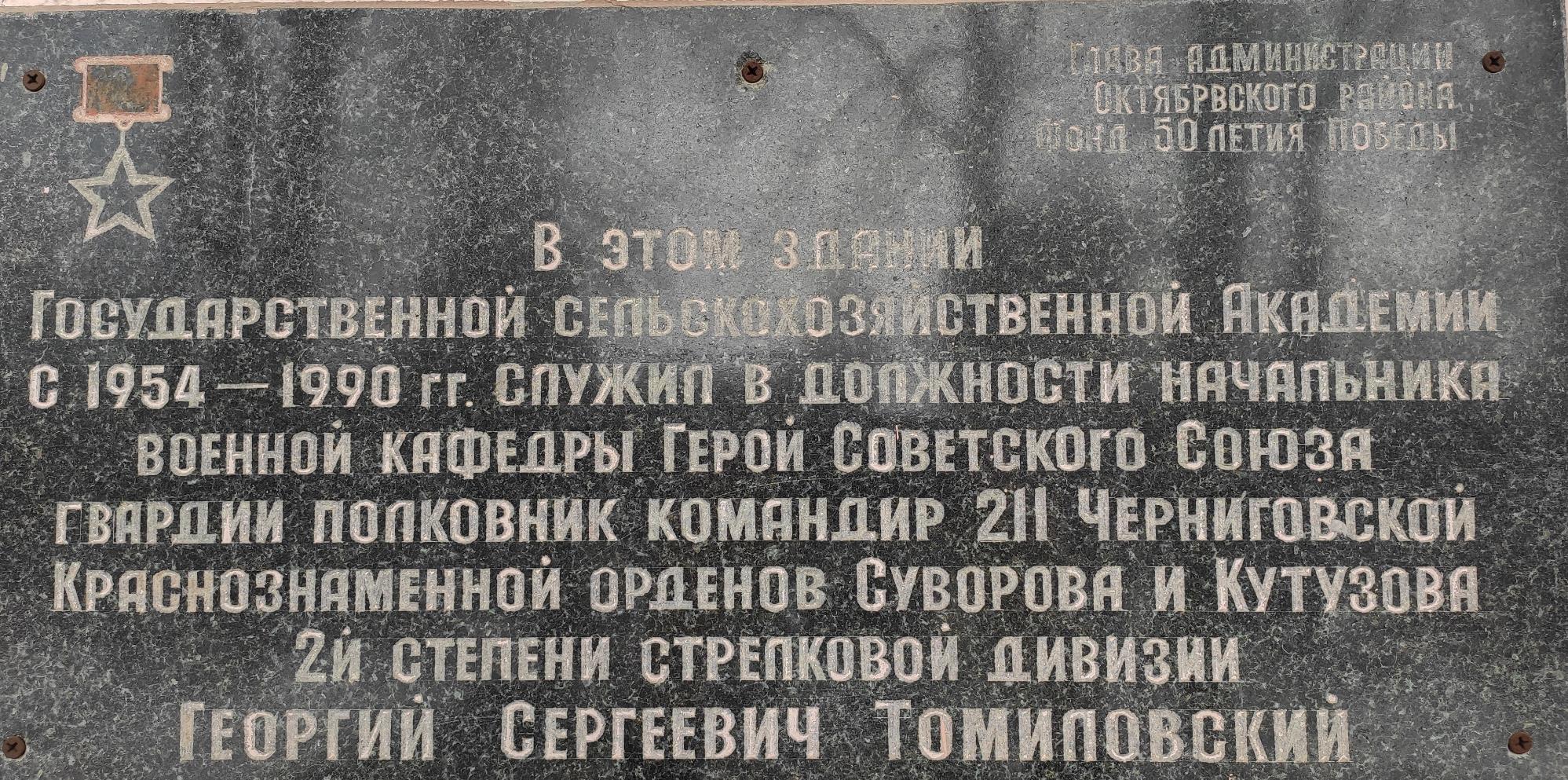 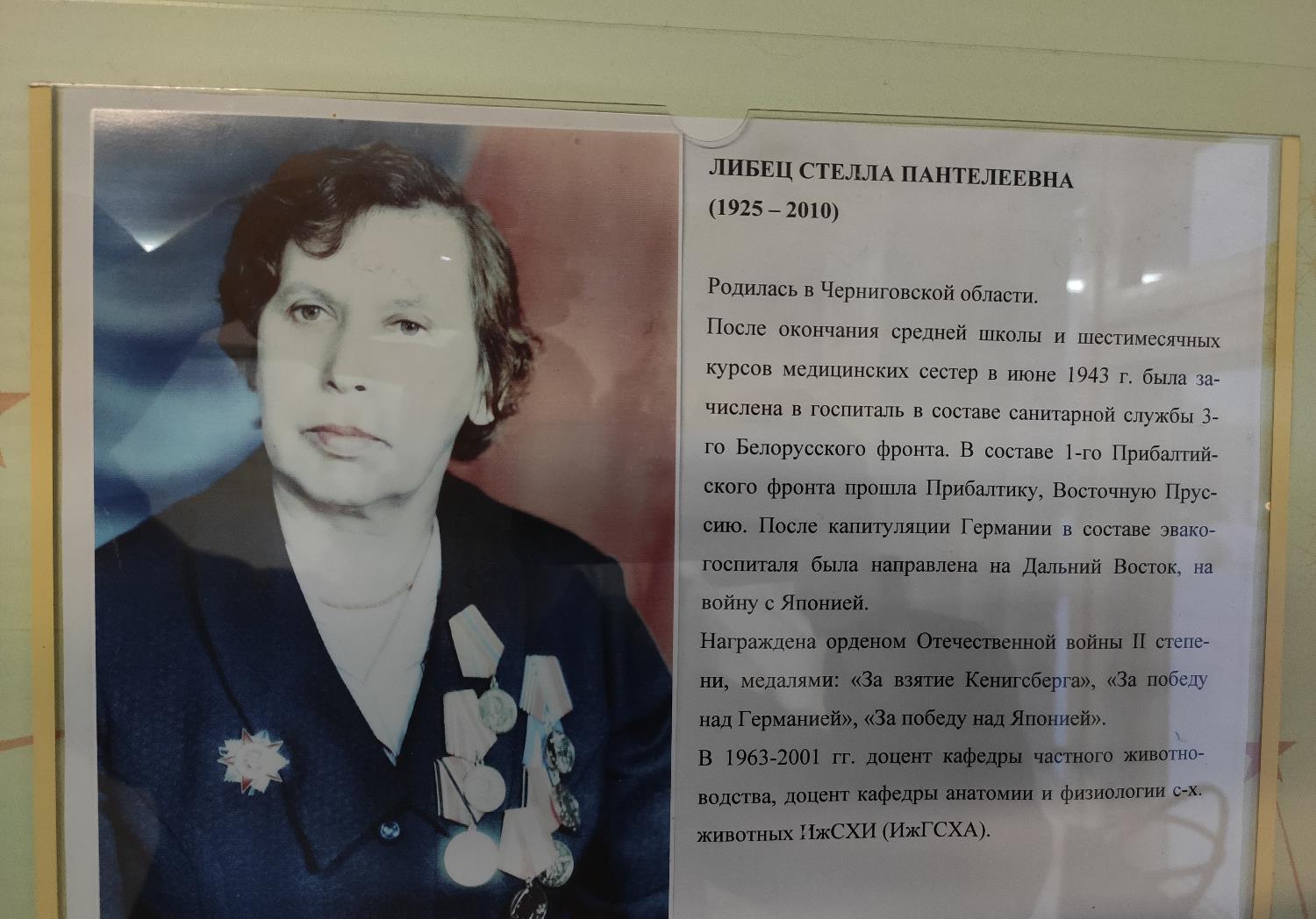 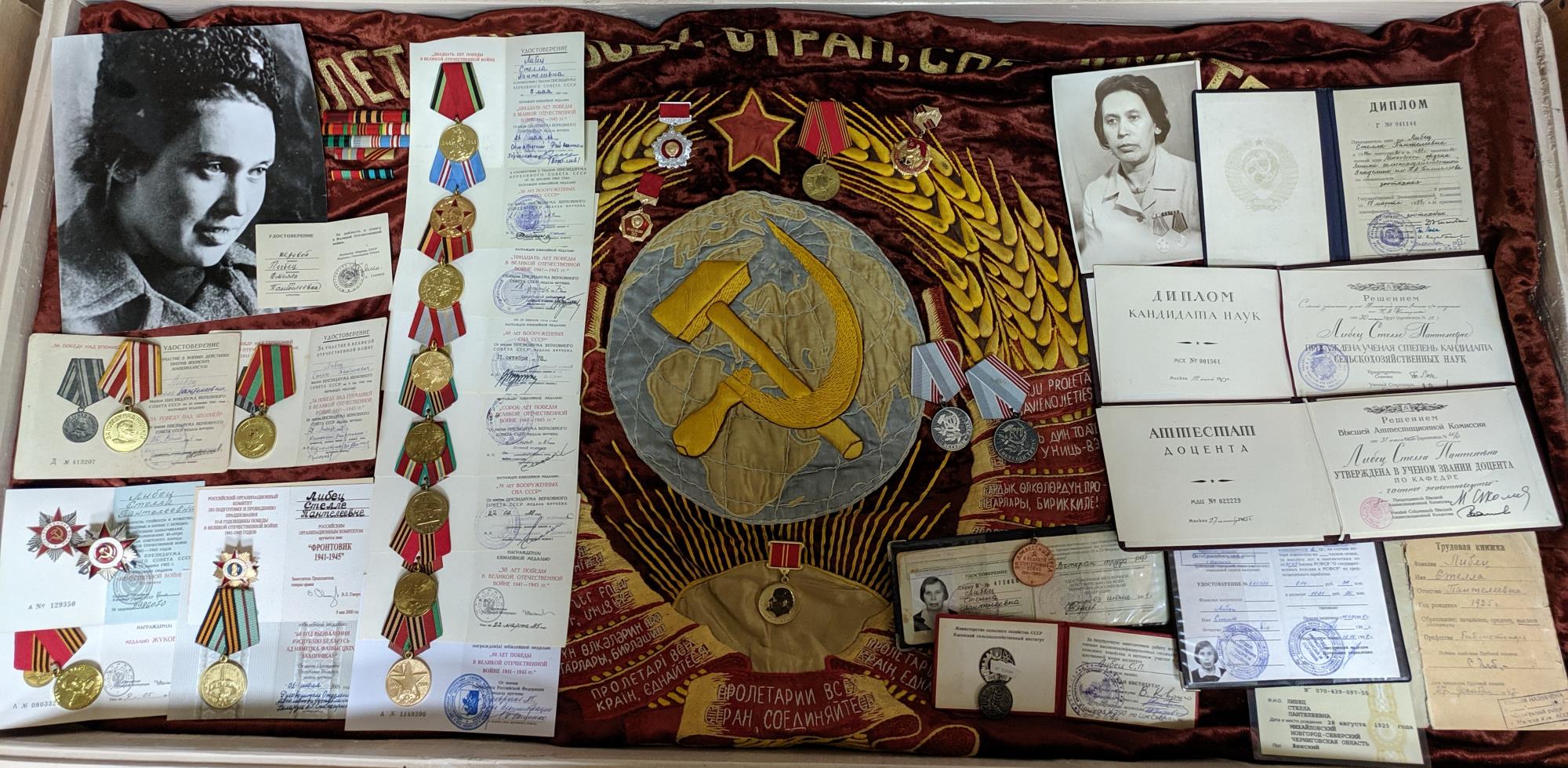 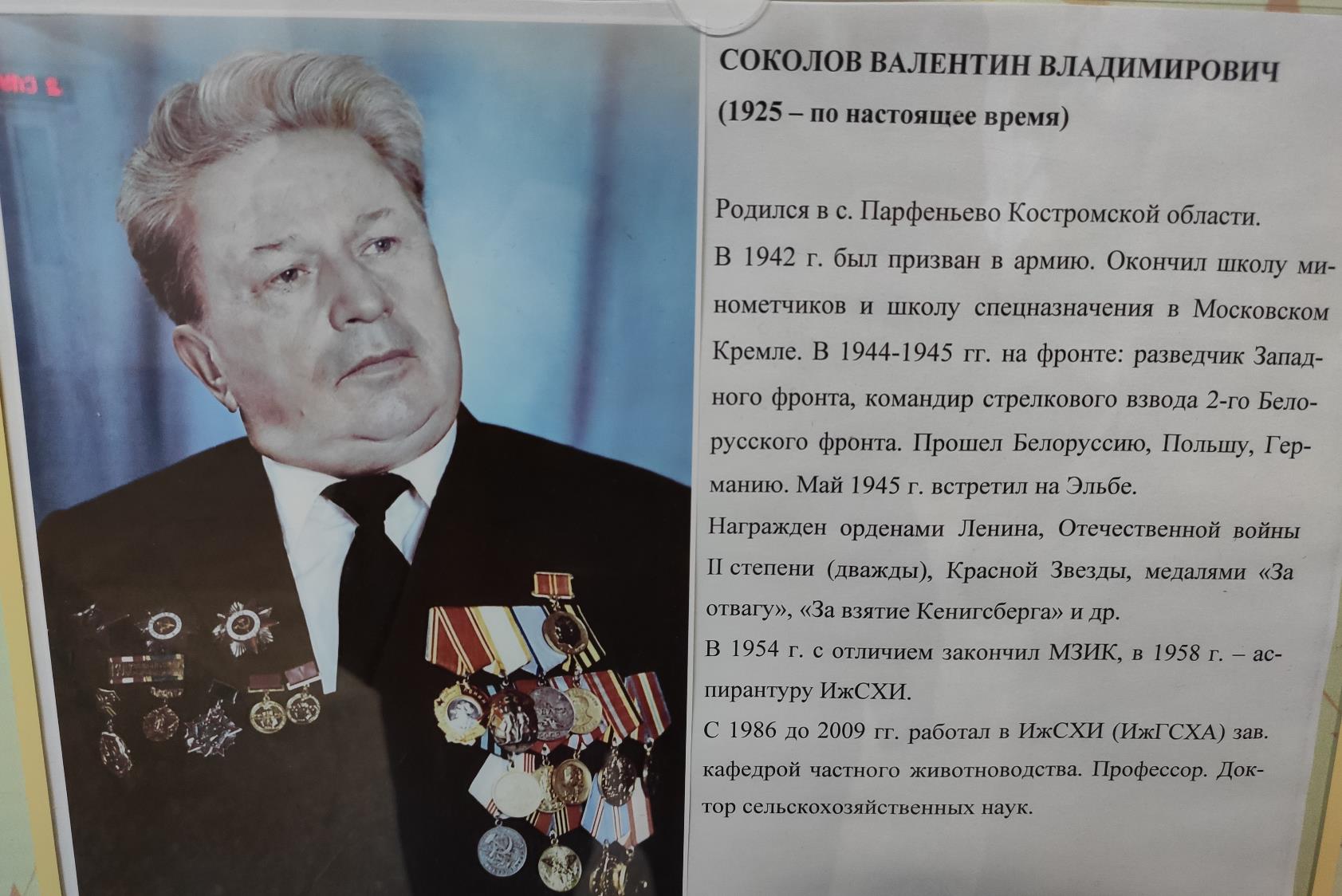 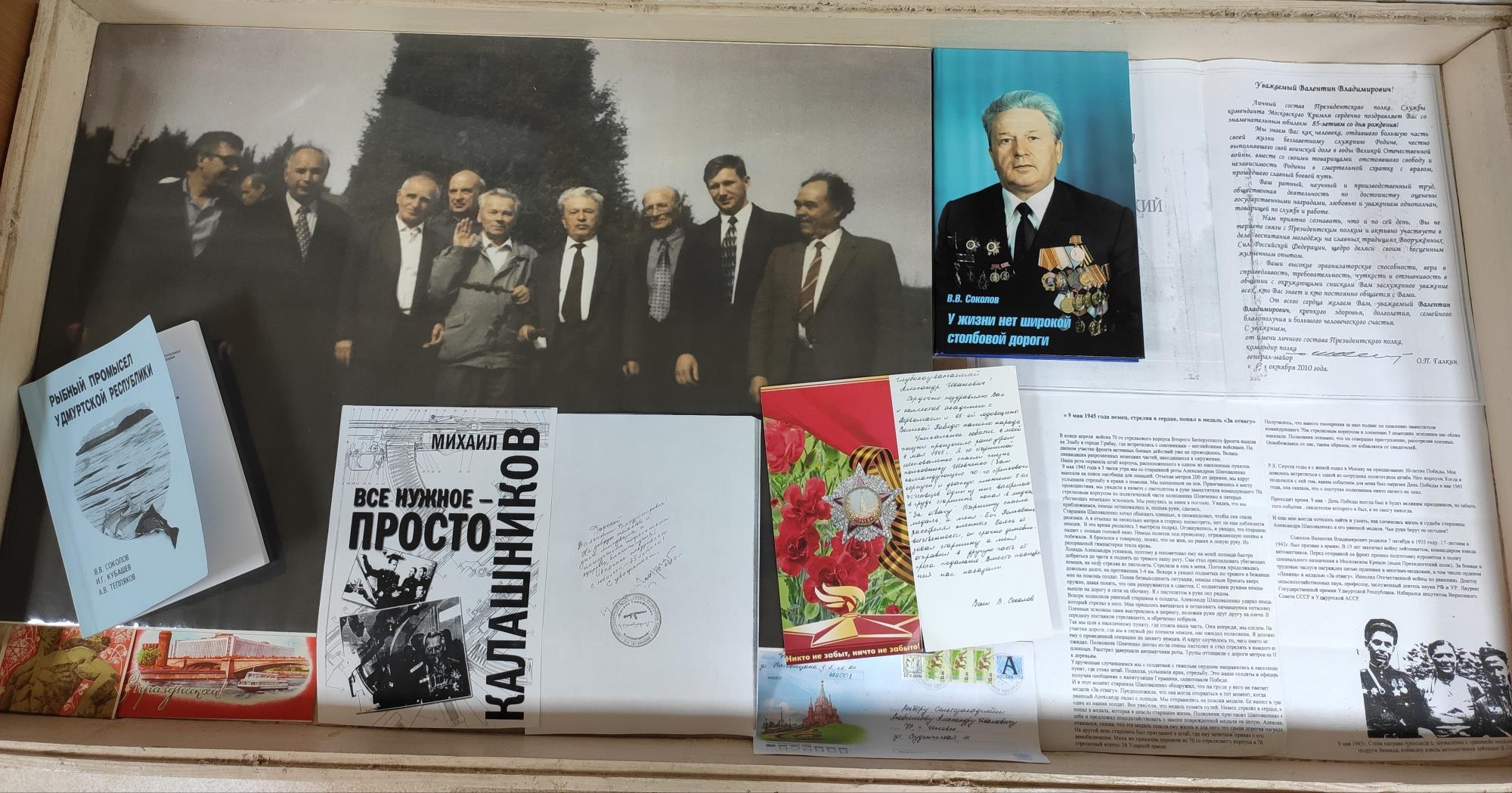 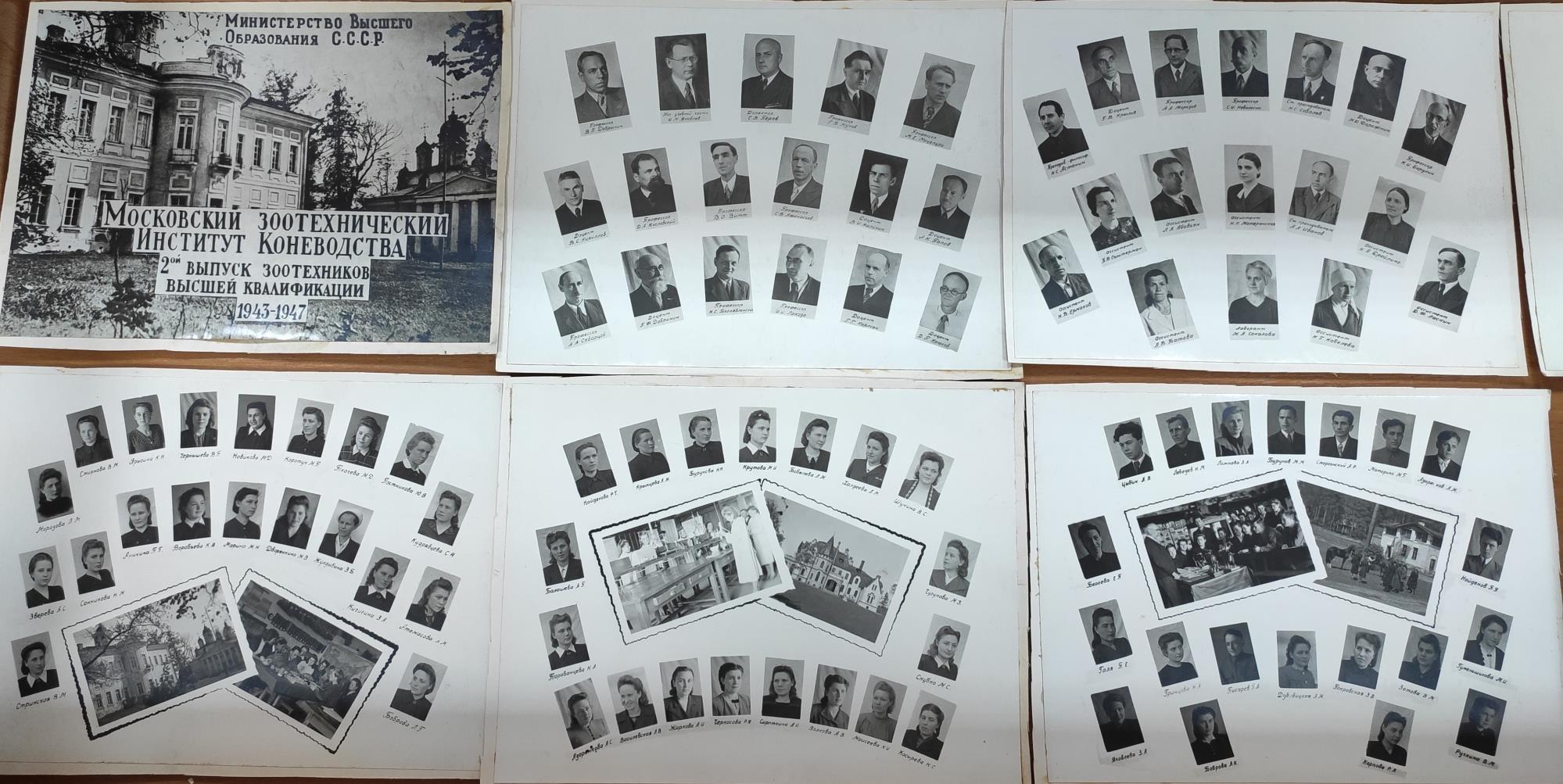 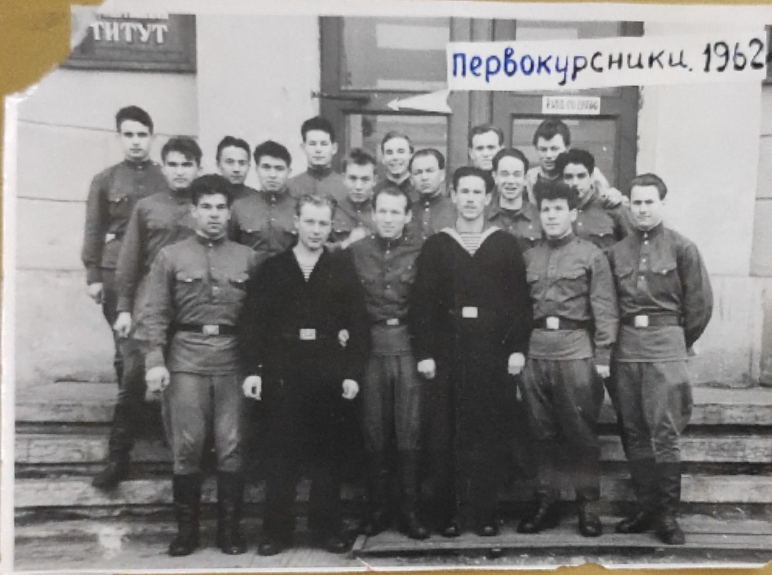 Студенты, как и преподаватели, так же прошли по дороге войны!
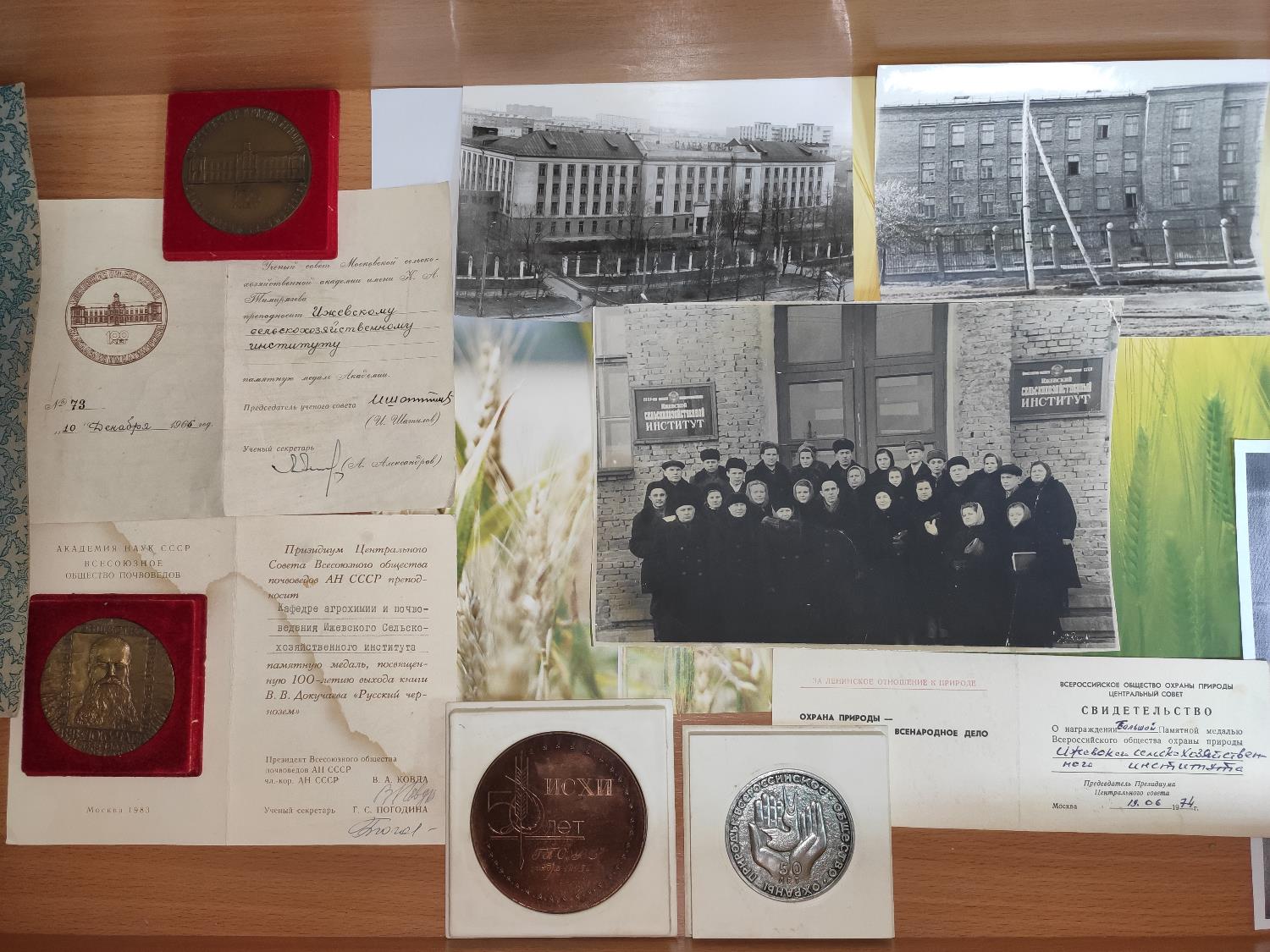 Московский Зоотехнический Институт Коневодства в 1954 году из Москвы был переведён вместе с преподавателями в Ижевск (ул.Кирова,16) и стал называться Ижевский Сельскохозяйственный Институт.
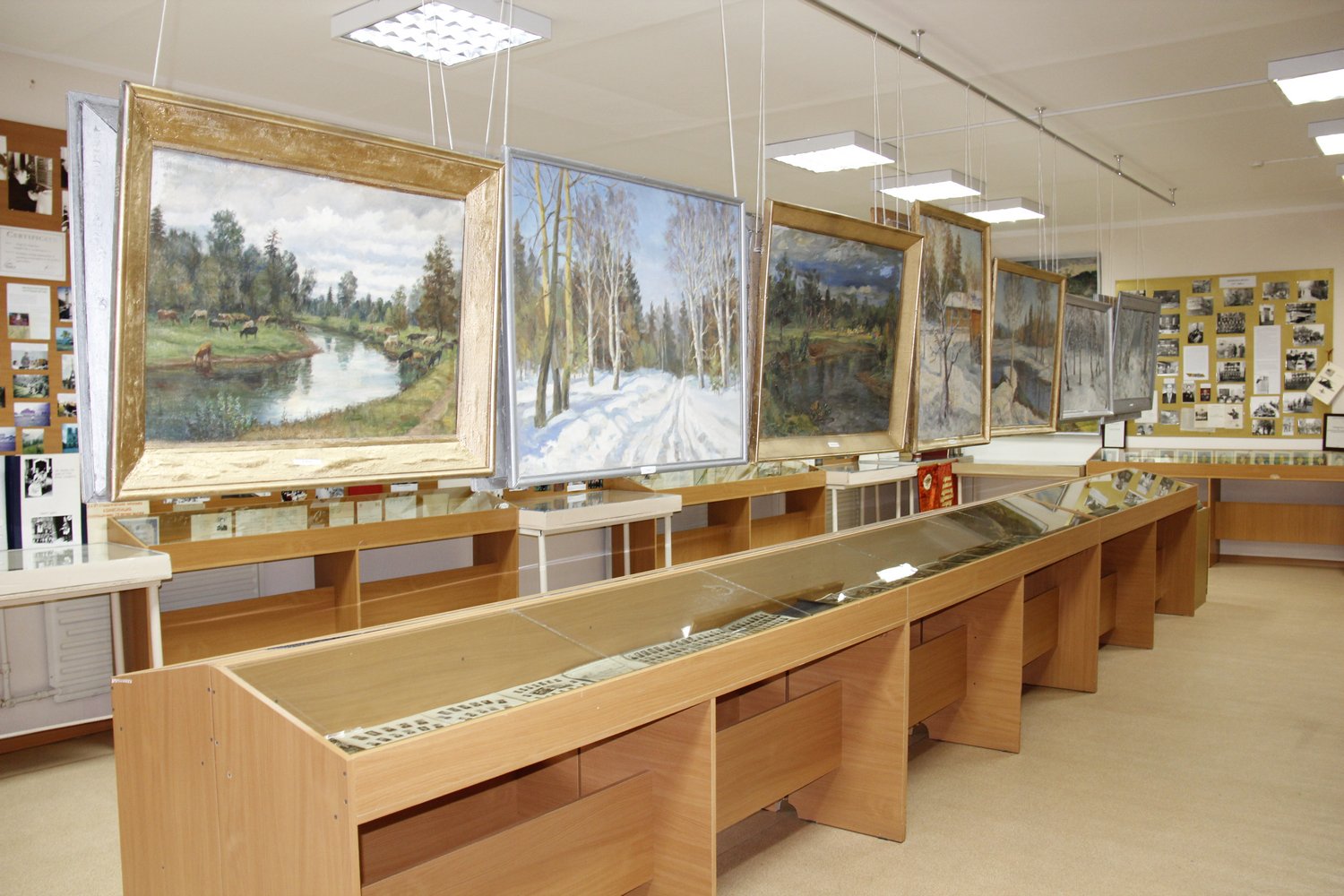 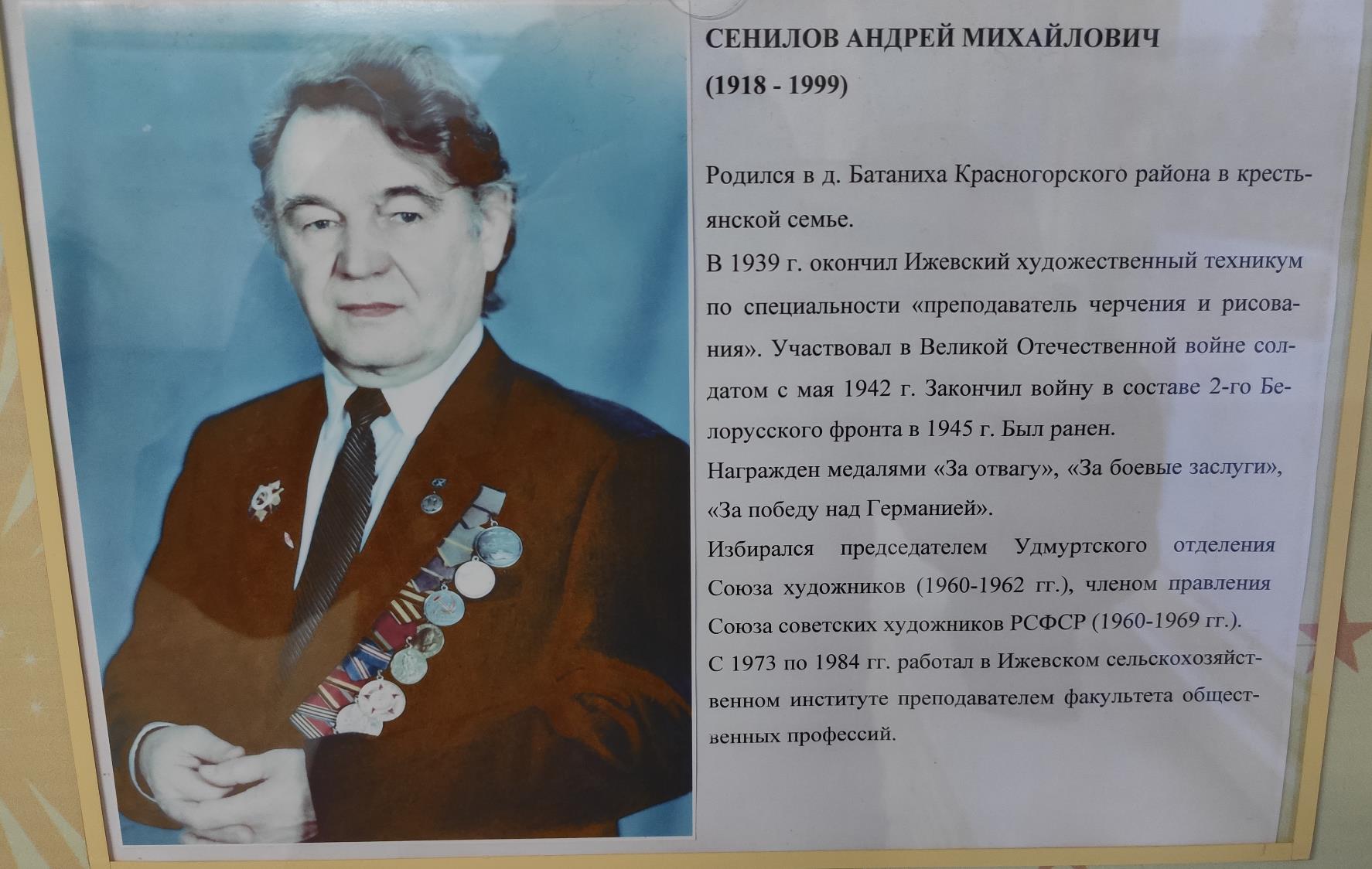 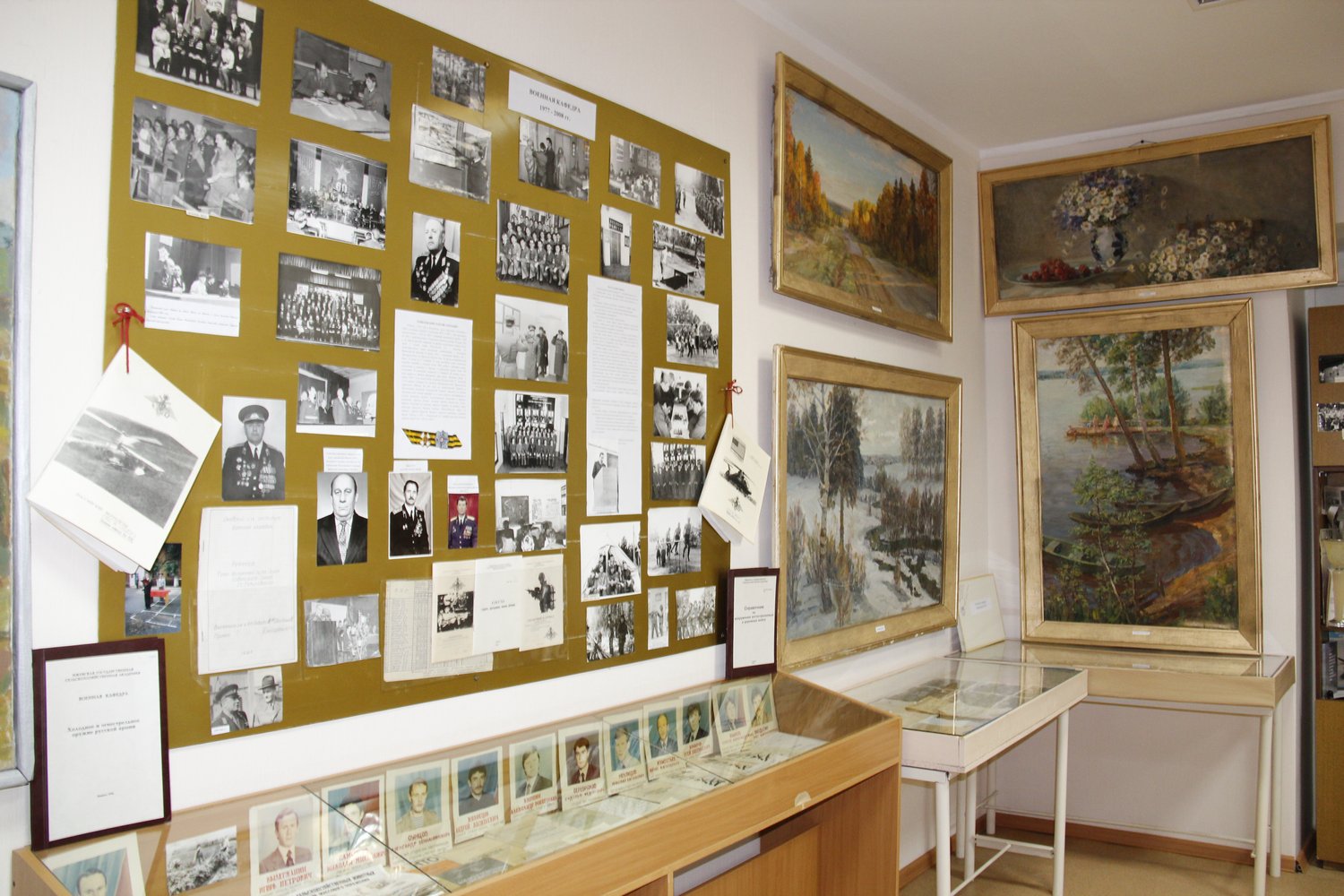 Случай из фронтовой жизни А.М. Сенилова: В конце войны, на территории Германии в честь долгожданной победы, командование части, где служил Сенилов, решило подарить полководцу К.К. Рокоссовскому его портрет. А.М. Сенилов выполнил «боевую» задачу, писал портрет с «натуры».Картины А.М. Сенилова выставлены в экспозиционно-выставочном зале ИжГСХА
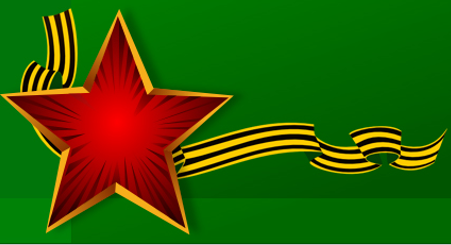 Спасибо за внимание! Приглашаем на выставку в экспозиционно-выставочный зал Ижевской Государственной Сельскохозяйственной Академии(ул.Студенческая,11). Специалист выставочного зала, доцент, к.и.н. Смирнова Людмила Владимировна (т.89508192460).